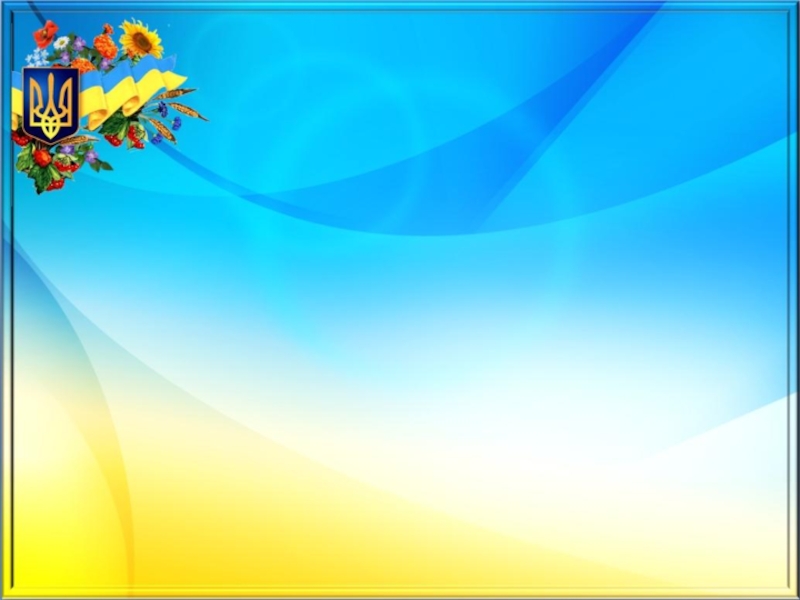 Про результати функціонування освітньої галузі громади у 2022-2023 н.р. та організацію роботи закладів освіти в 2023-2024 н.р.
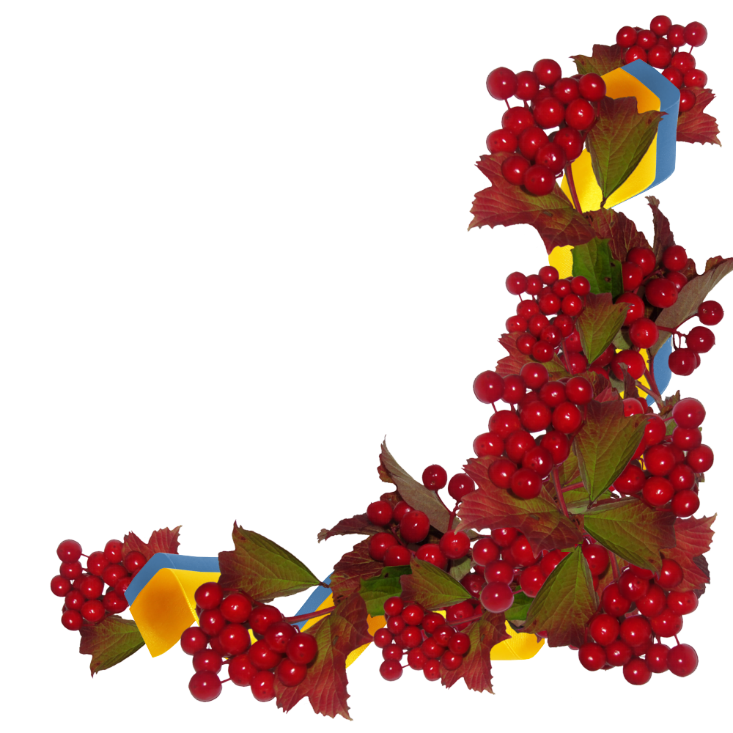 25 серпня 2023 року
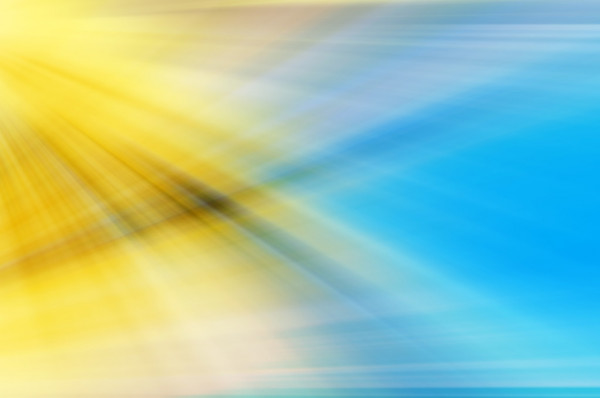 Освітня мережа громади:
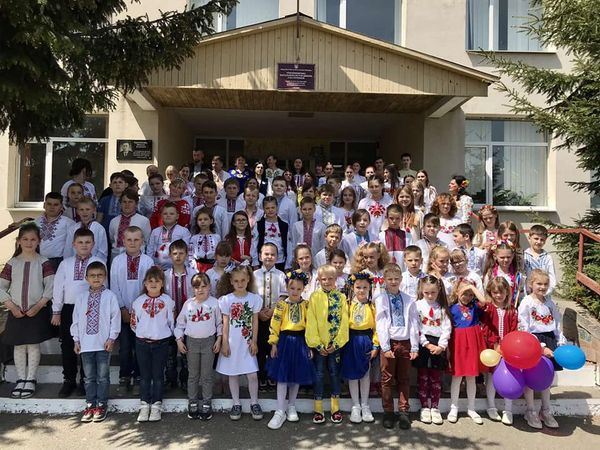 заклади дошкільної освіти – 14;
заклади загальної середньої освіти – 19, з них:
              - ліцеї – 11,
              - гімназії – 5,
              - початкові школи – 3;
Українківський ліцей
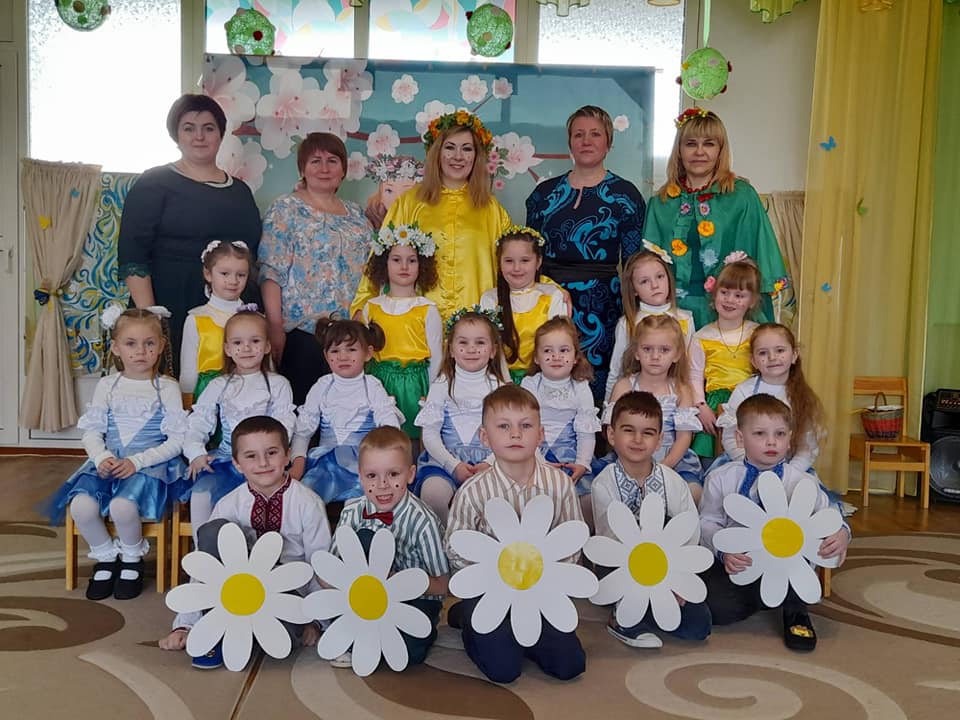 заклади позашкільної освіти – 3, а саме:
              - Малинський міський центр дитячої та юнацької творчості,
              - дитячо-юнацька спортивна школа,
              - Малинський міський центр науково-технічної творчості.
ЦРД  «Сонечко»
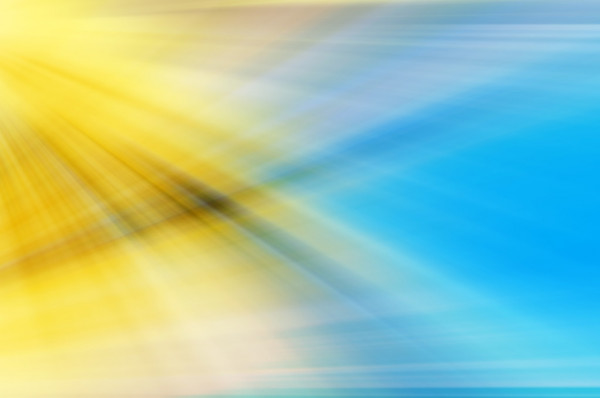 Учасники освітнього процесу:
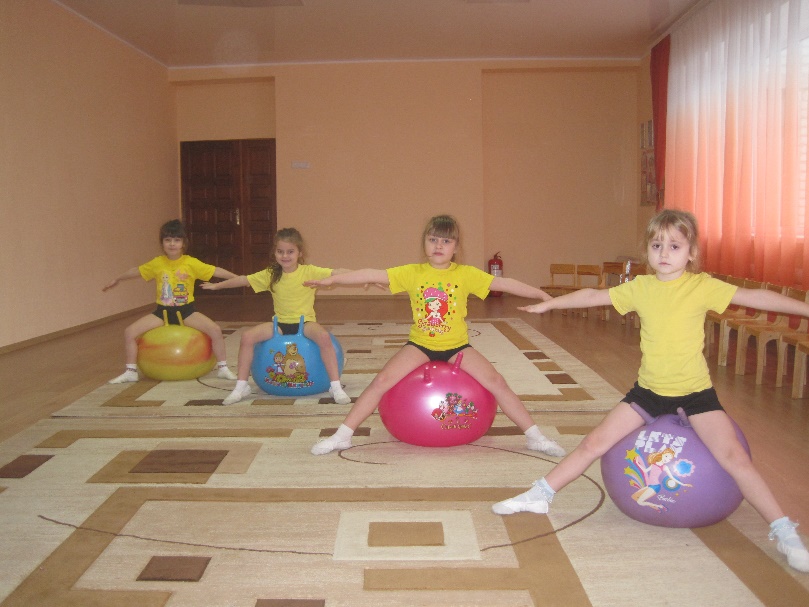 заклади дошкільної освіти – 925 вихованців;
заклади загальної середньої освіти – 4340 учнів;
заклади позашкільної освіти – 1753 вихованці.
              -
ДНЗ №6 м.Малина
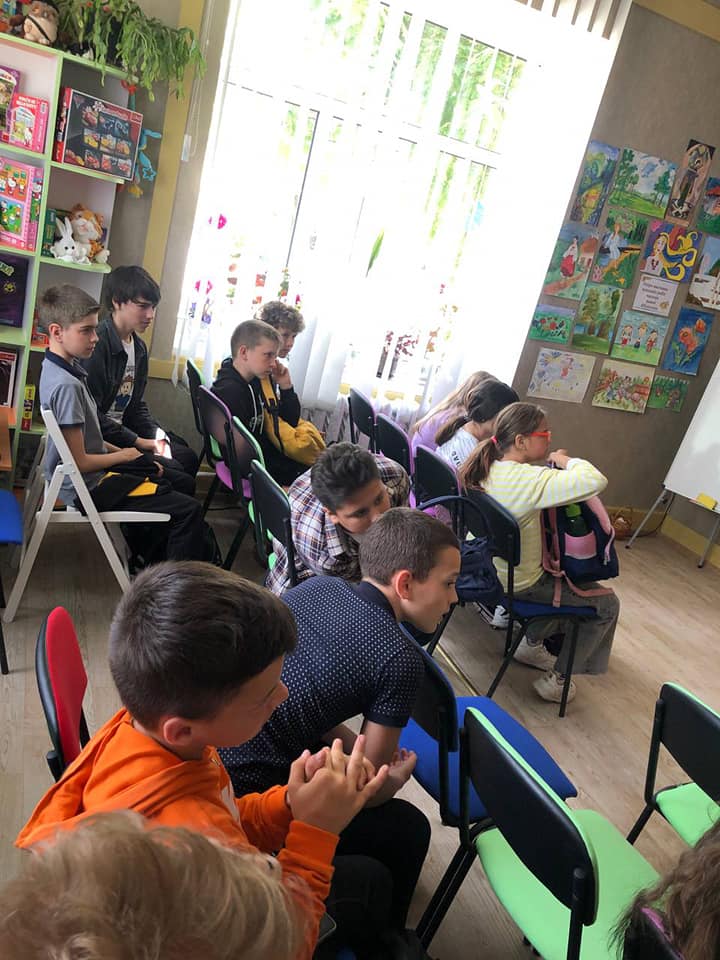 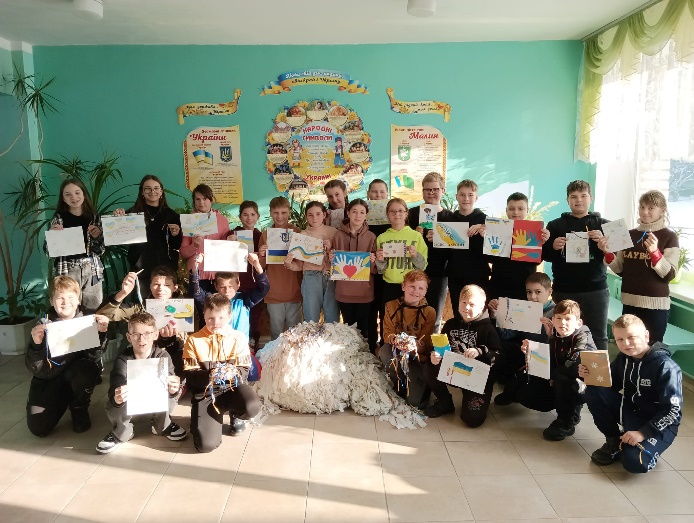 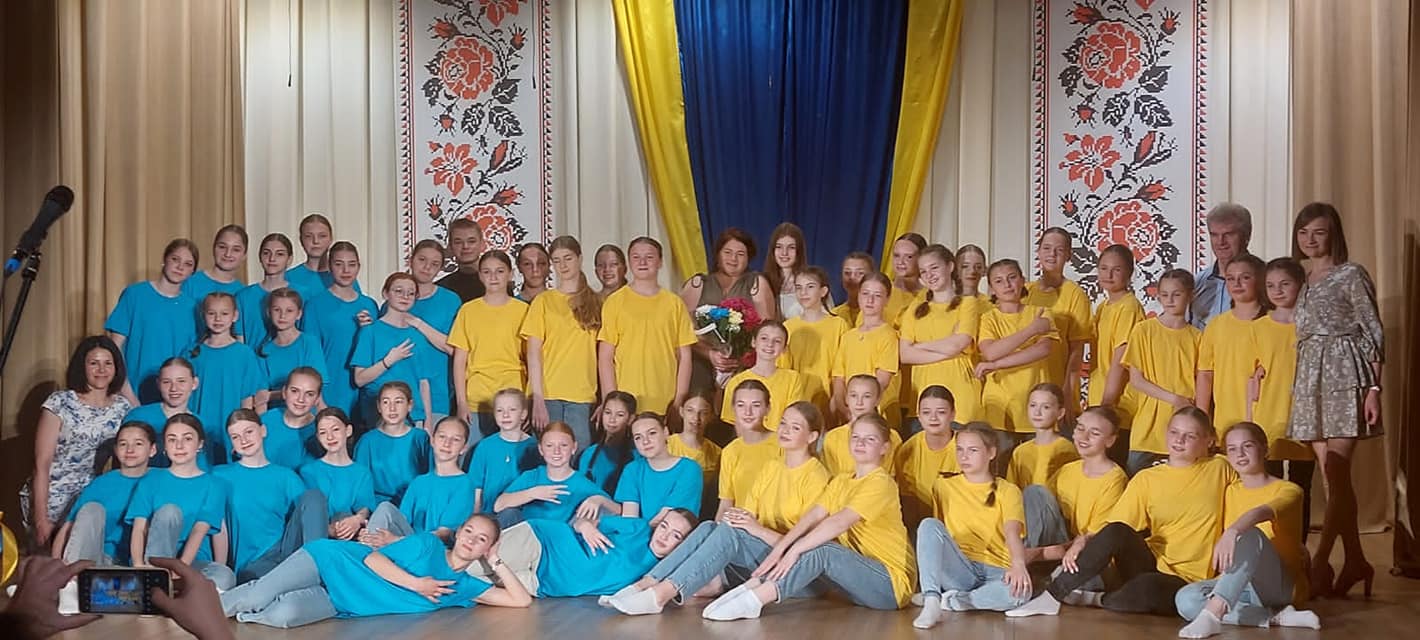 Малинський ЦДЮТ
Малинський ліцей №4
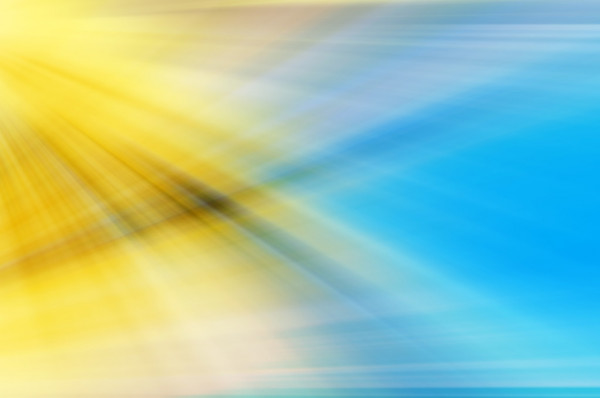 Організація освітнього процесу
Очна форма навчання – у  14 ЗЗСО та
    13 ЗДО.
Змішана форма навчання  – у 5 ЗЗСО.



Екстернатна   форма   навчання  –  для 
    54 здобувачів освіти.

Сімейна форма навчання, педагогічний патронаж –  для 36 дітей.

Навчається внутрішньо переміщених осіб – 50 дітей у ЗЗСО і 19 - у ЗДО.
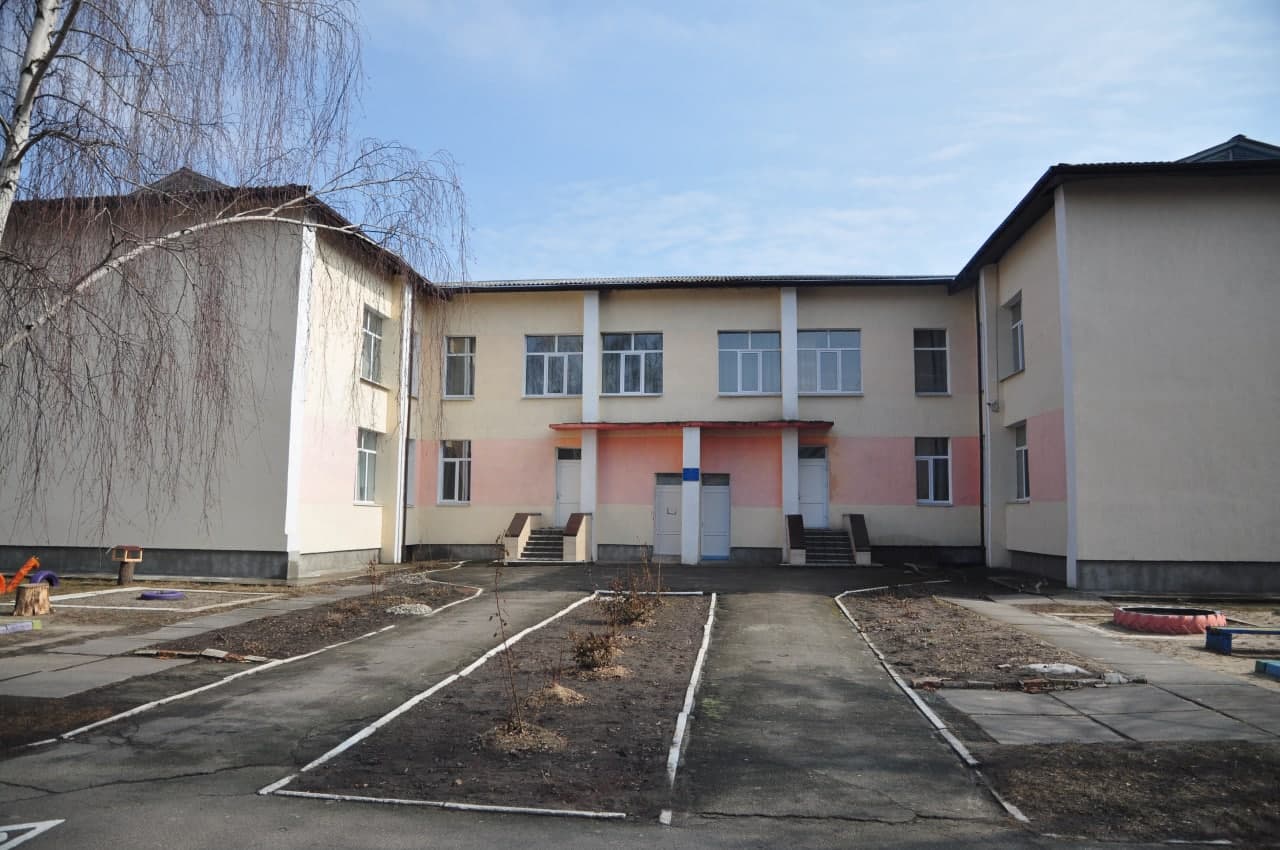 У приміщенні ДНЗ №5 м.Малина освітній процес організовано для дошкільнят цього закладу та  учнів Малинського ліцею №6
Рівний доступ до освіти - усім громадянам
У 8 закладах дошкільної і 14 загальної середньої освіти створено умови для комфортного перебування та навчання осіб з особливими освітніми потребами – 
32 дошкільнят та 65 школярів.
З метою забезпечення кваліфікованої допомоги таким дітям у засвоєнні навчального матеріалу у штатні розписи було уведено 32 посади асистента вихователя та 45 посад асистента вчителя.
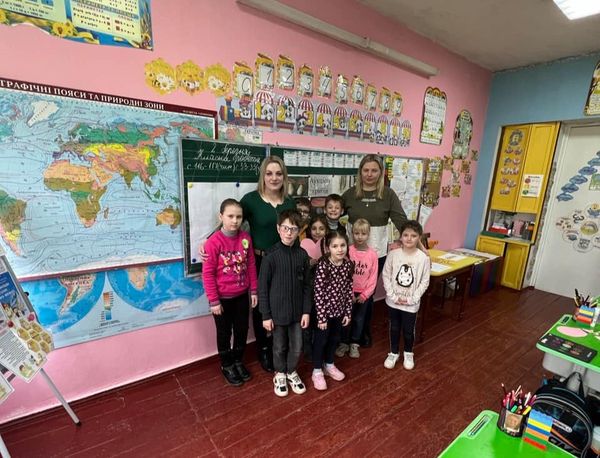 Представники ІРЦ у Недашківському ліцеї
Свідоцтва про повну загальну середню  освіту отримали 
189 випускників.

З них нагороджені: 
золотими медалями – 11,
срібними – 6.
298 дітей – випускники закладів дошкільної освіти громади.
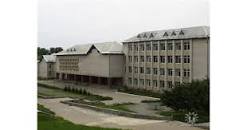 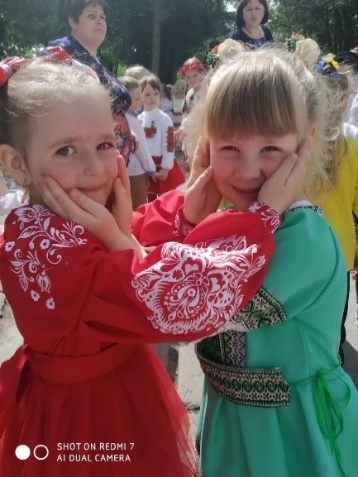 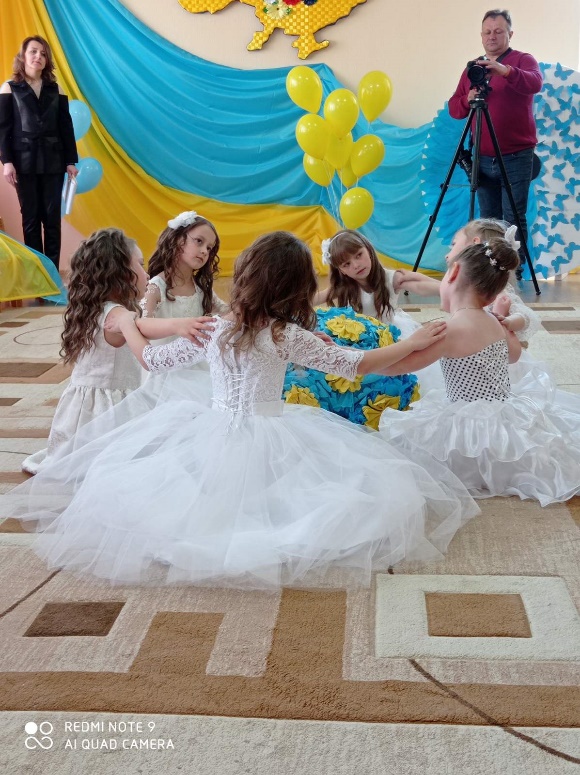 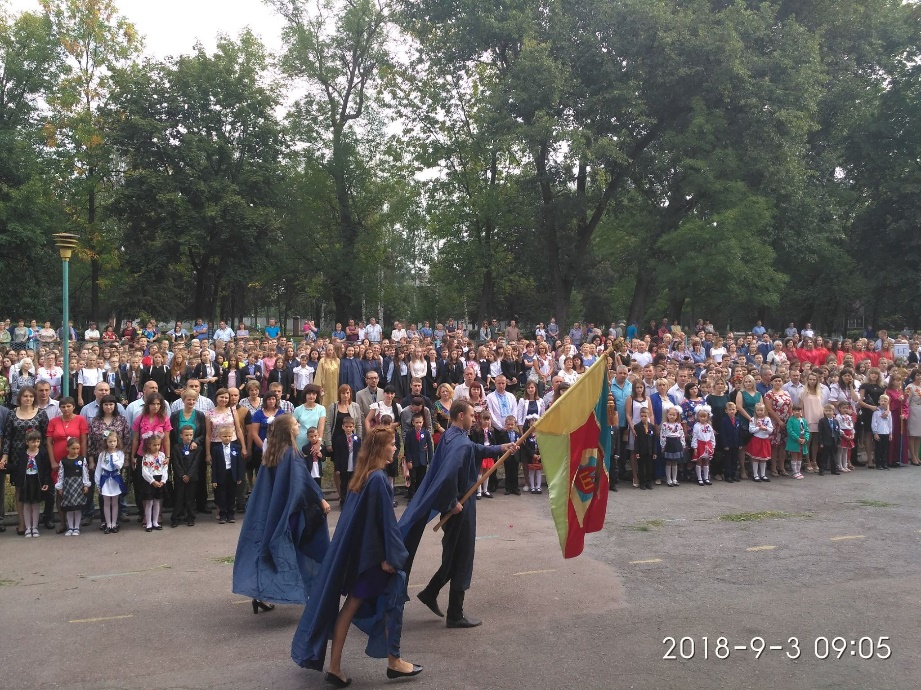 Вихованці ЦРД  «Сонечко»
Малинський ліцей №1
 ім.Ніни Сосніної
Випускниці ДНЗ №6
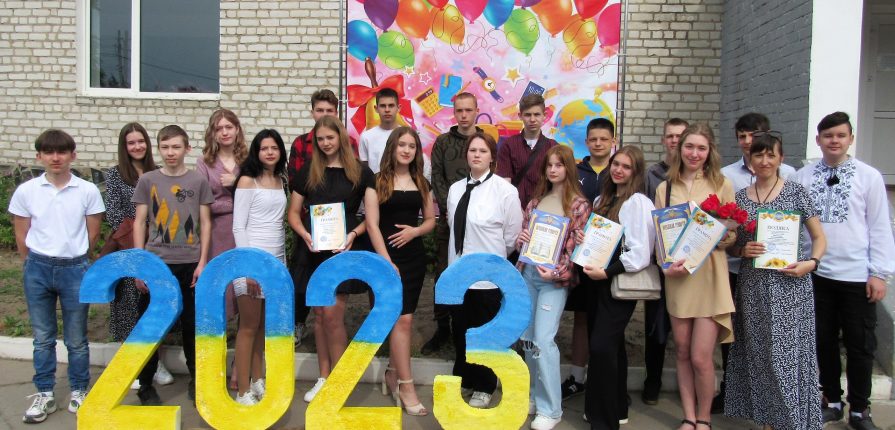 Свідоцтва про базову загальну середню 
освіту отримали 449 здобувачів освіти. 

З них з відзнакою – 9.
Випускники Малинського ліцею №3
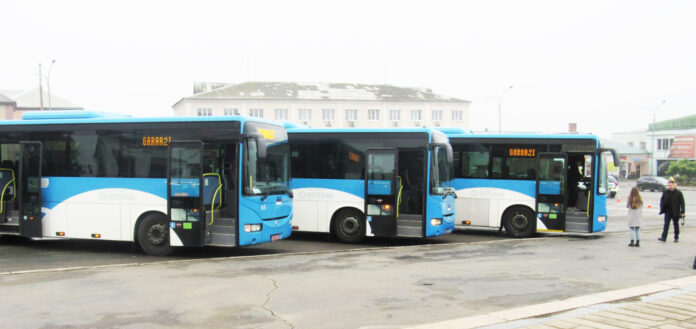 Забезпечено безкоштовне перевезення до закладів освіти й у зворотному напрямі  509 дітей та 124 дорослих.
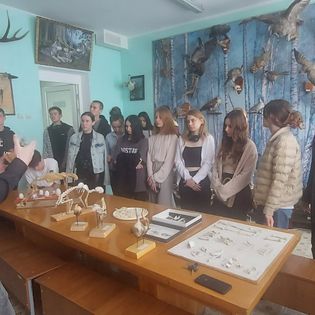 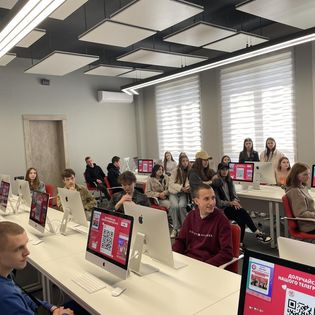 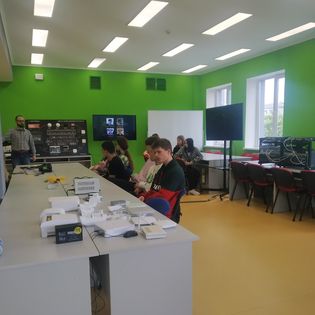 У Поліському національному
 університеті
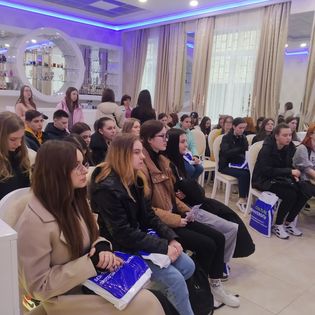 У Київському національному 
університеті культури і 
мистецтв
У квітні-травні цього року випускники шкіл відвідали заклади вищої освіти міст Києва та Житомира.
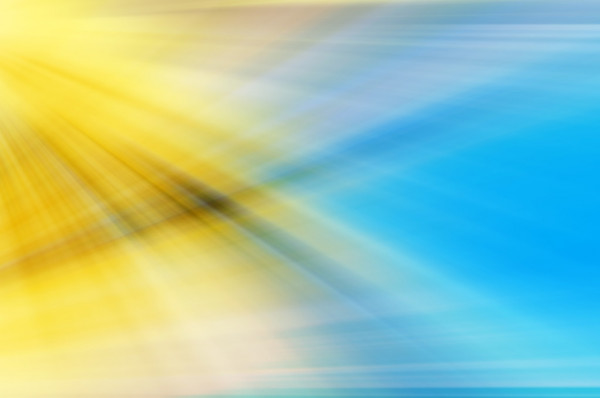 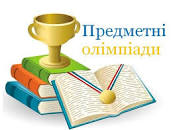 Учнівський олімп:
                                        призери ІІ етапу
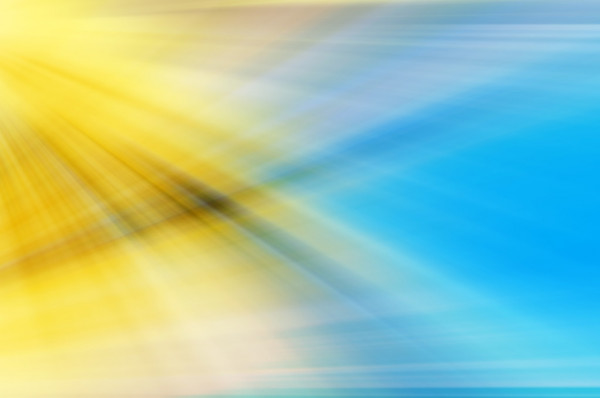 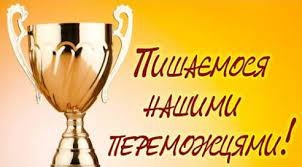 Учнівський олімп:   
                                    призери ІІІ етапу
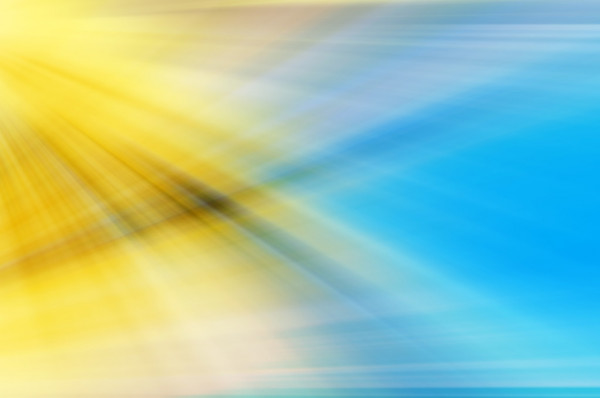 Мала академія наук України:   
                                    призери обласного етапу - учні
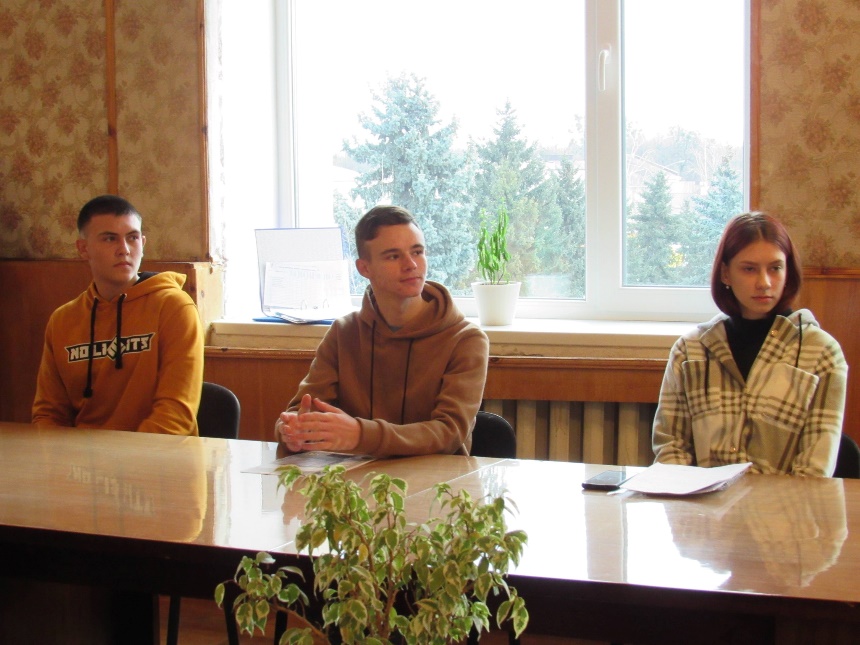 Гранітненського ліцею – 1 місце,
Малинського ліцею №3 – 2 та 3 місця,
Малинівського ліцею – 2 та 3 місця,
Луківського ліцею – 3 місце.
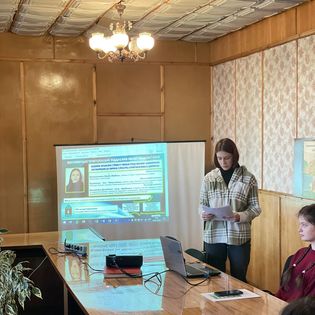 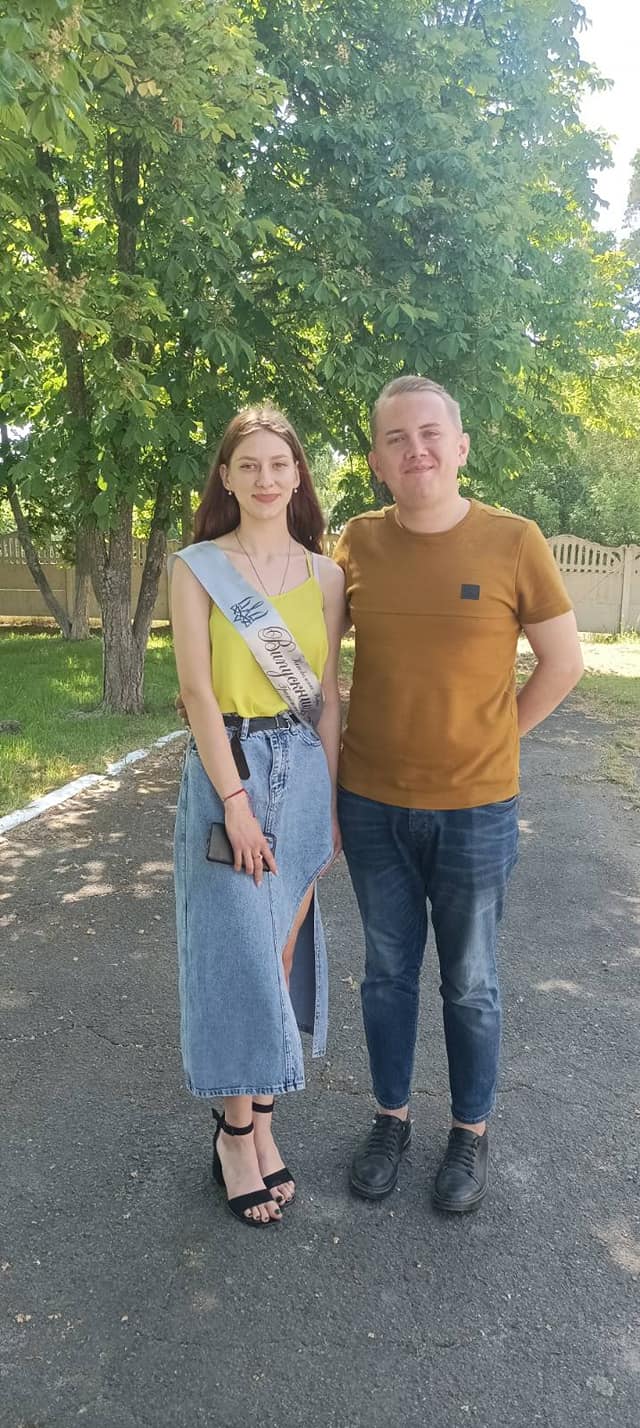 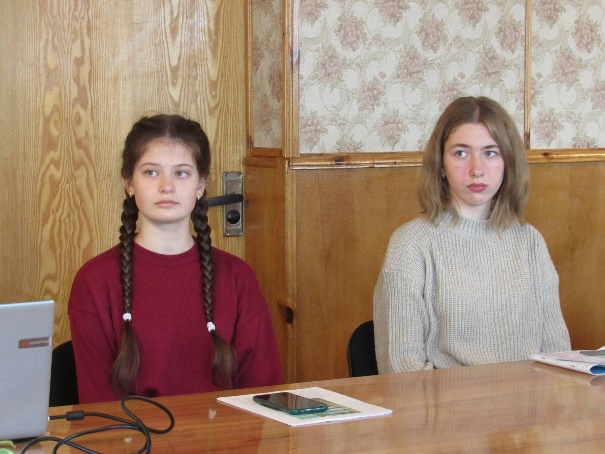 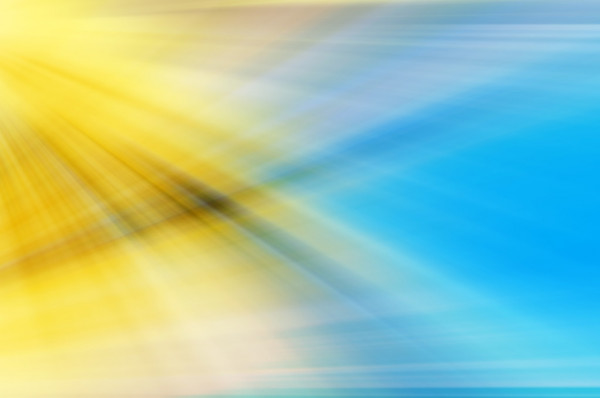 Малинський міський Центр дитячої та юнацької творчості
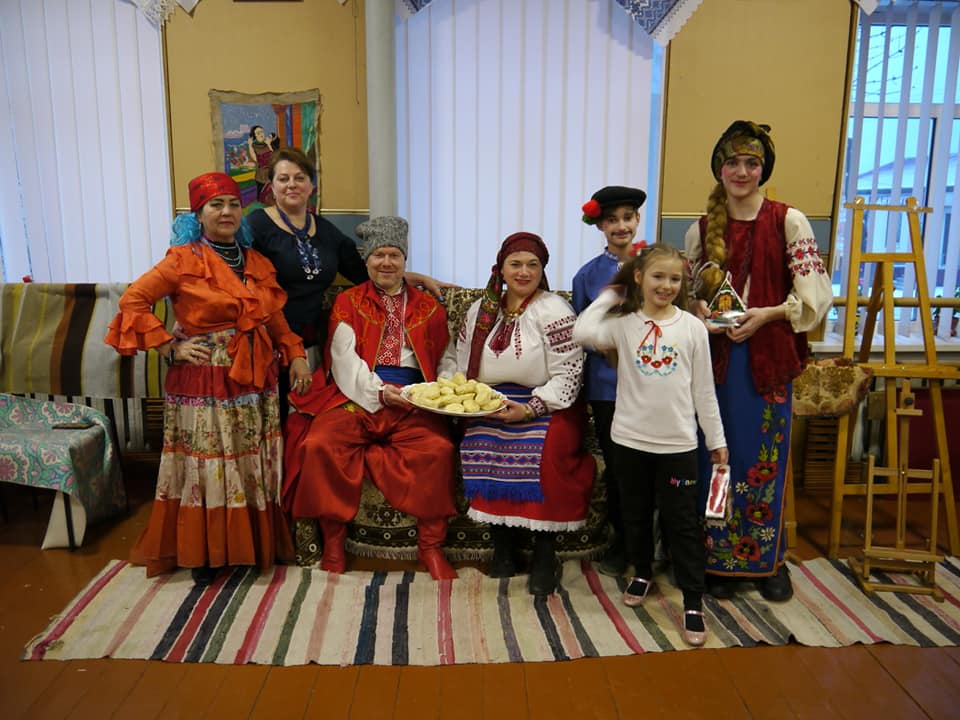 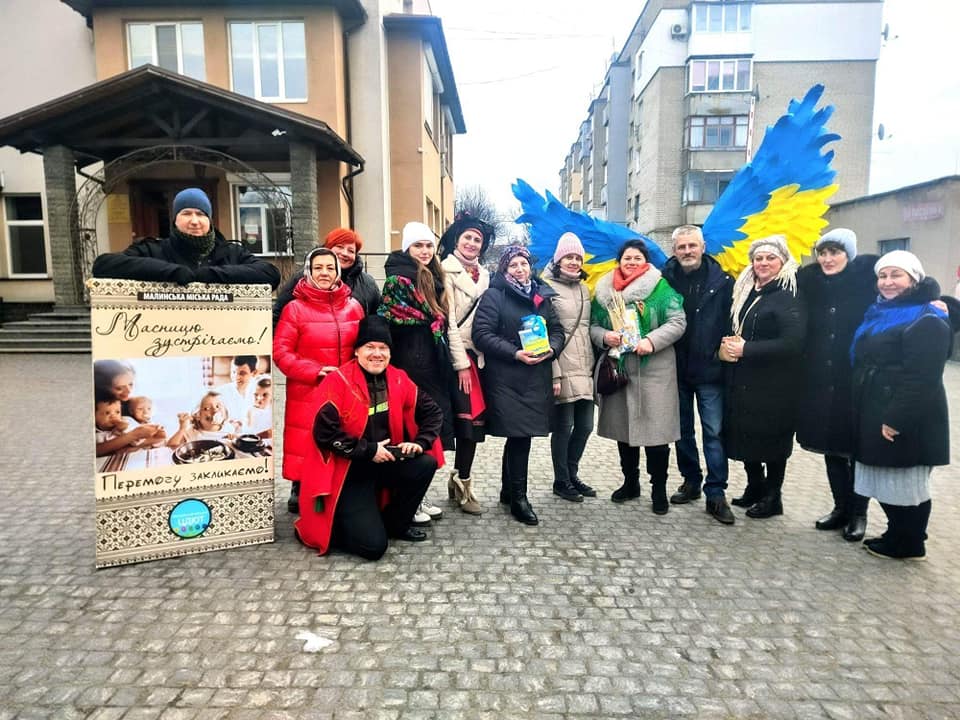 Вихованцями ММЦДЮТ 
у 2022/23н.р. здобуто:

3 дипломи Гран-прі, 
23 дипломи І ступеня, 
15 дипломів ІІ ступеня, 
13 дипломів ІІІ ступеня.
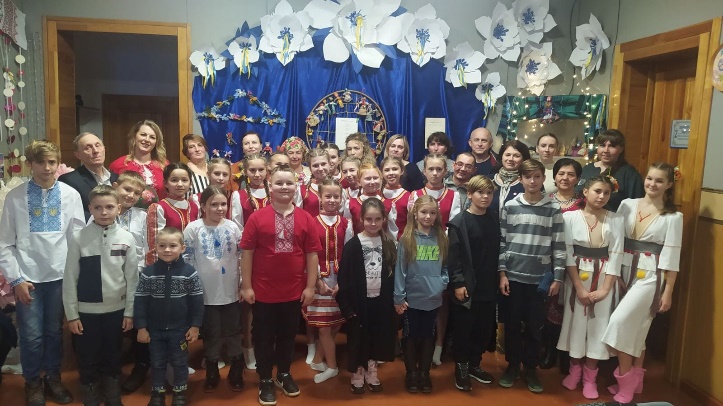 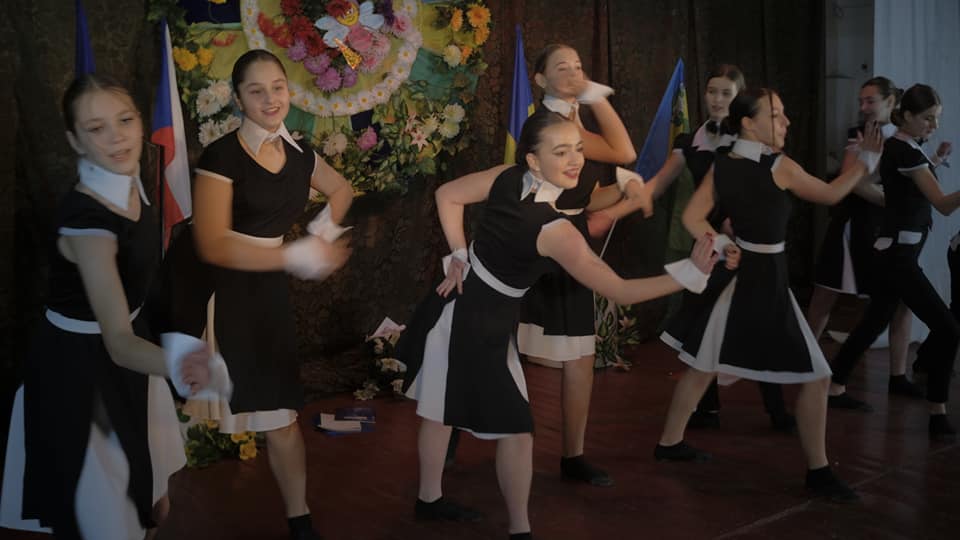 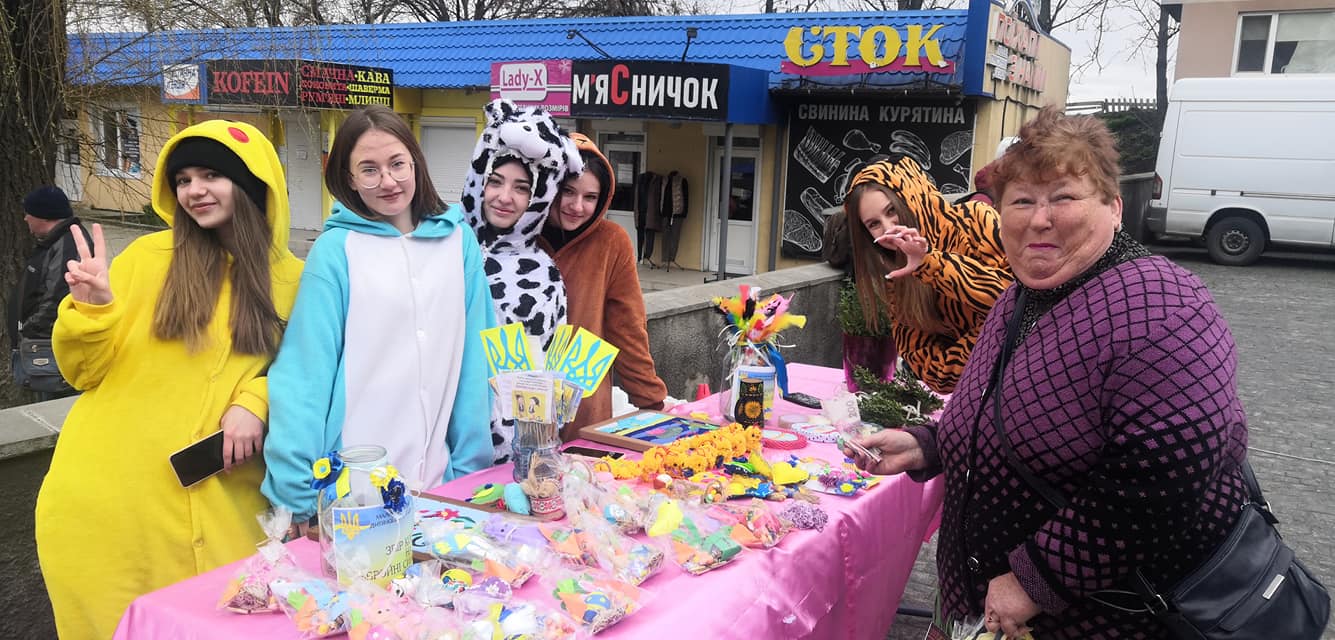 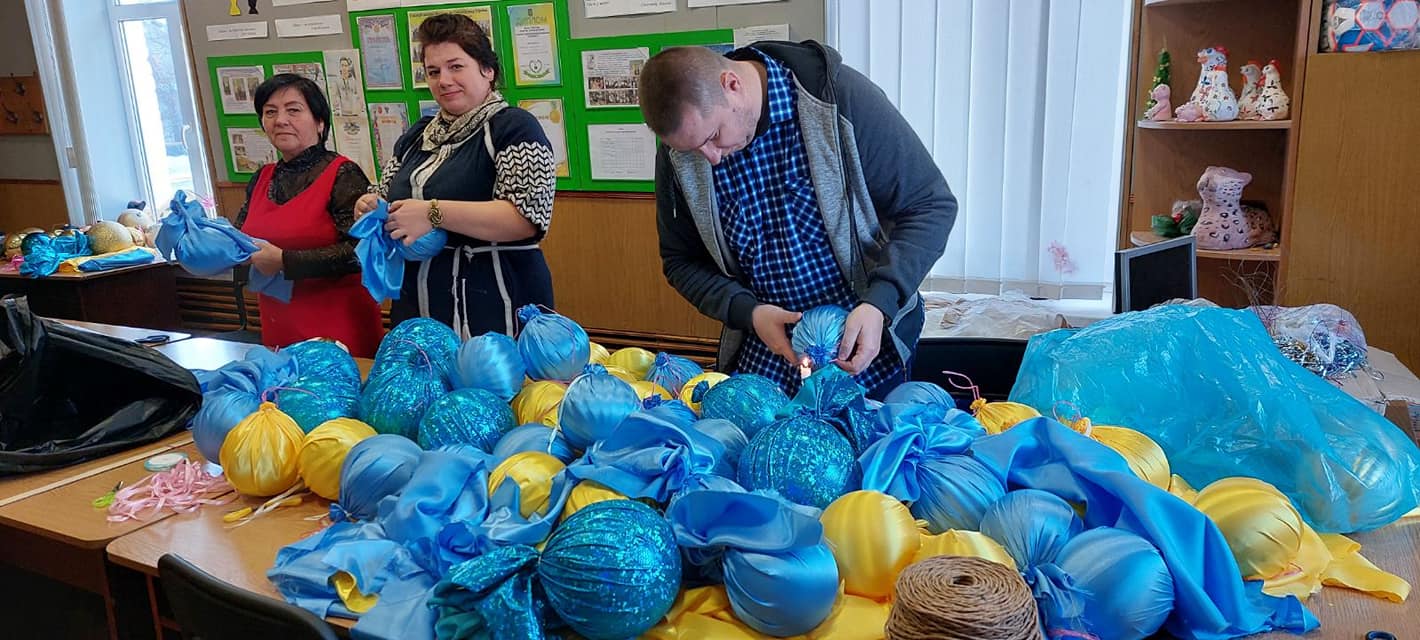 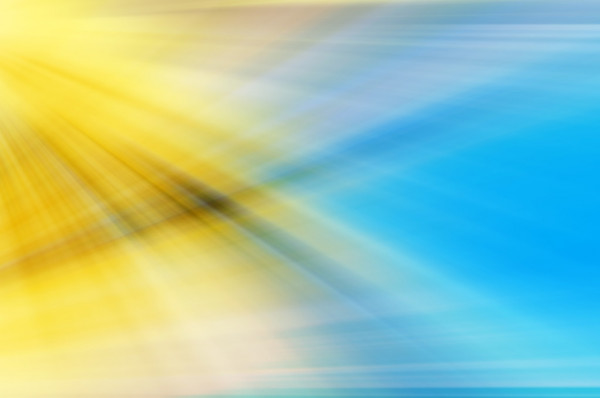 Малинський міський центр науково-технічної творчості
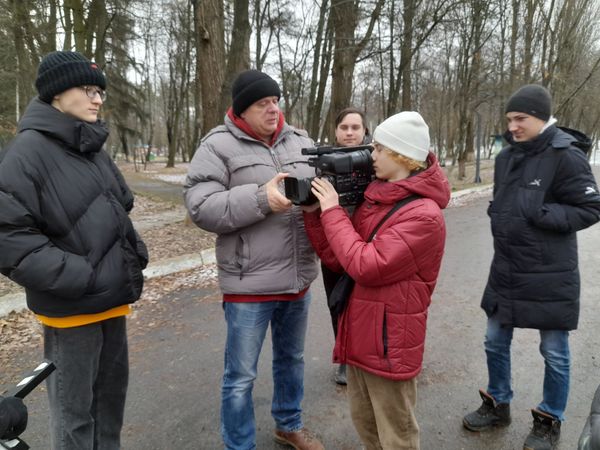 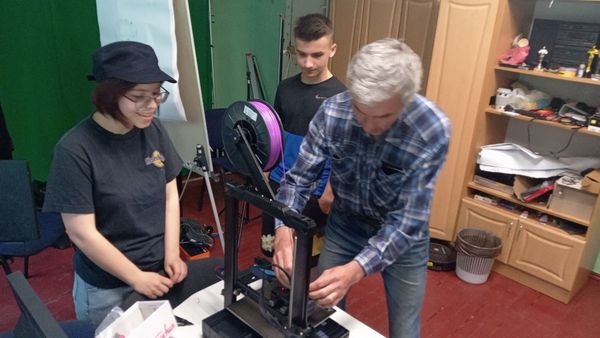 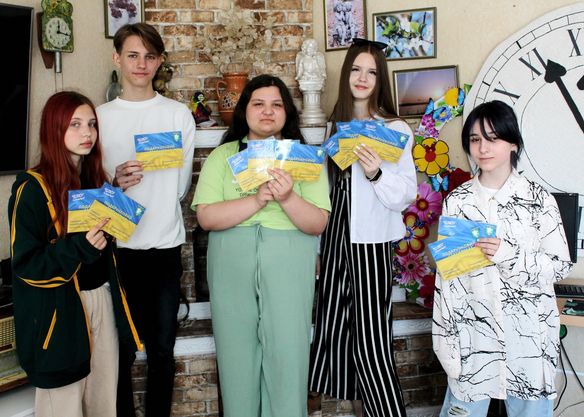 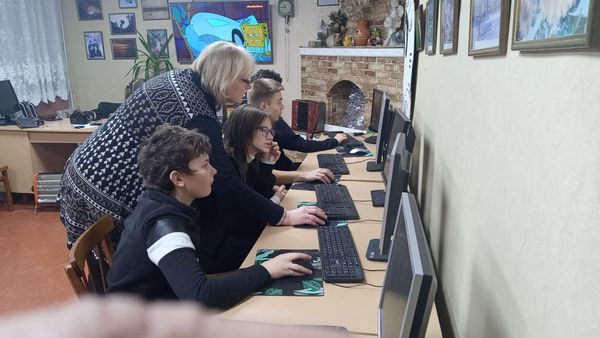 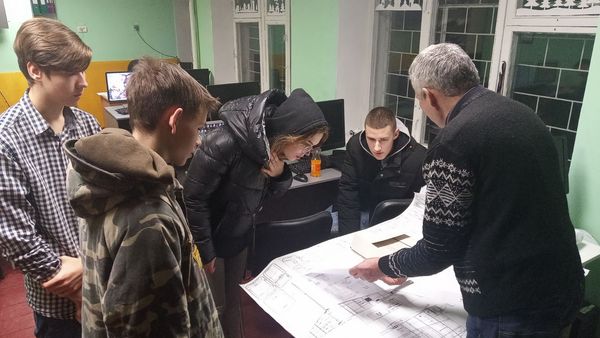 Вихованці фотогуртка - переможці 
всеукраїнських конкурсів
Навчальні курси 3D-друку
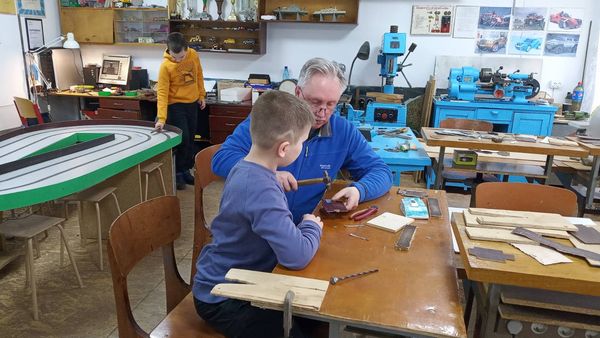 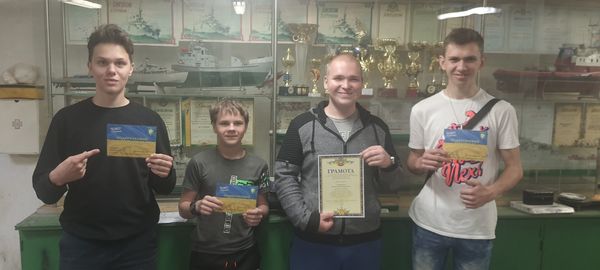 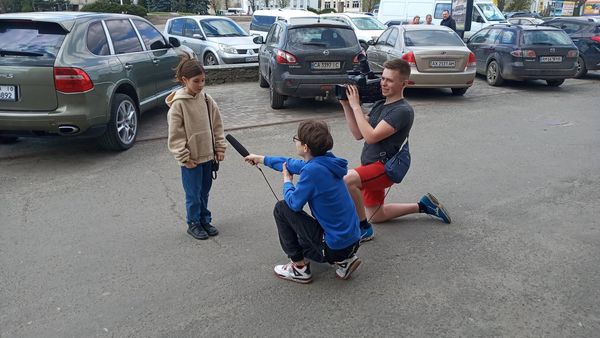 Переможці всеукраїнського змагання 
з судномодельного спорту
Будні автомодельного гуртка
Учасники кіногуртка – у дії
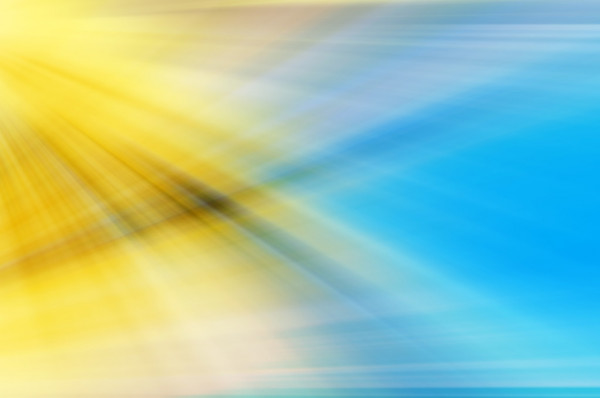 Малинська дитячо-юнацька спортивна школа
Забезпечено  участь  вихованців  МДЮСШ  в
11 змаганнях міського рівня, 48 змаганнях обласного та всеукраїнського рівнів - з олімпійських та неолімпійських видів спорту.
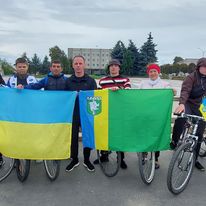 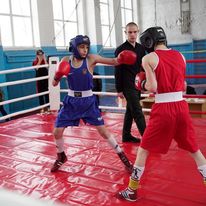 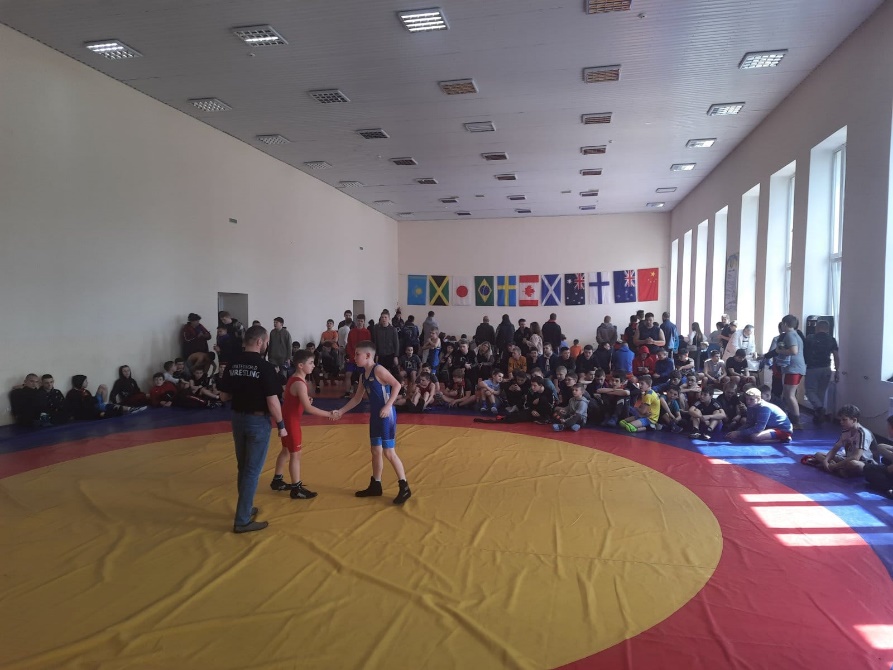 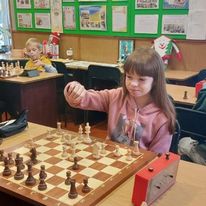 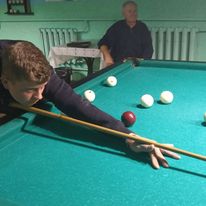 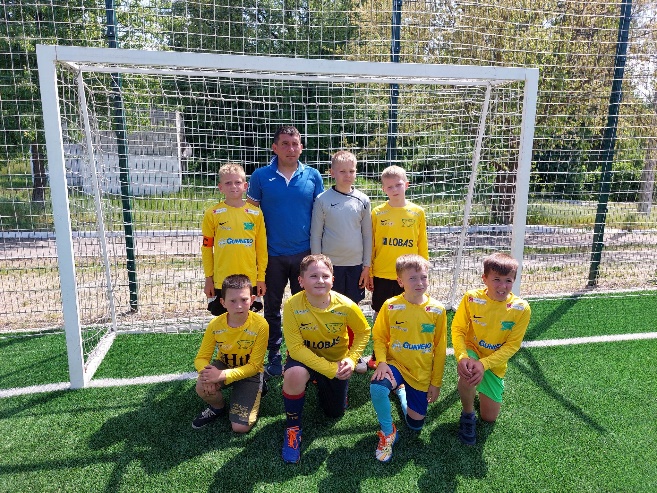 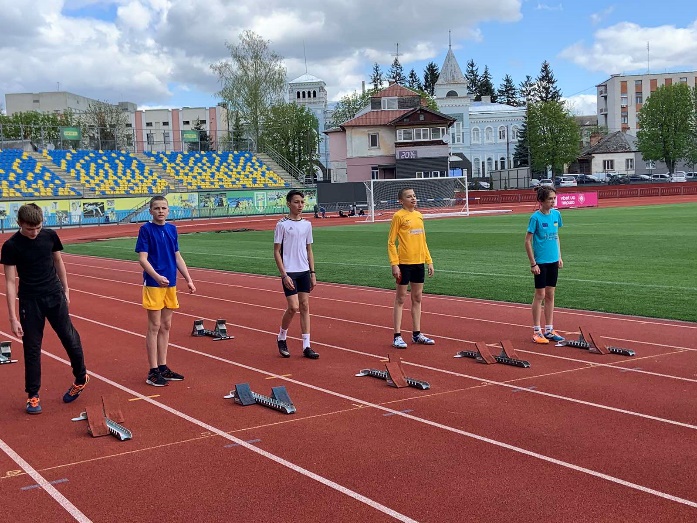 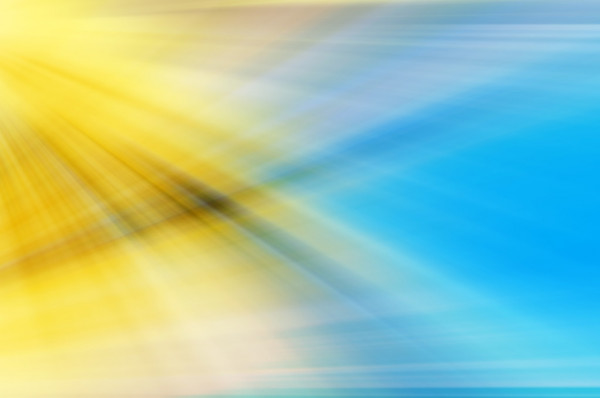 Малинська дитячо-юнацька спортивна школа
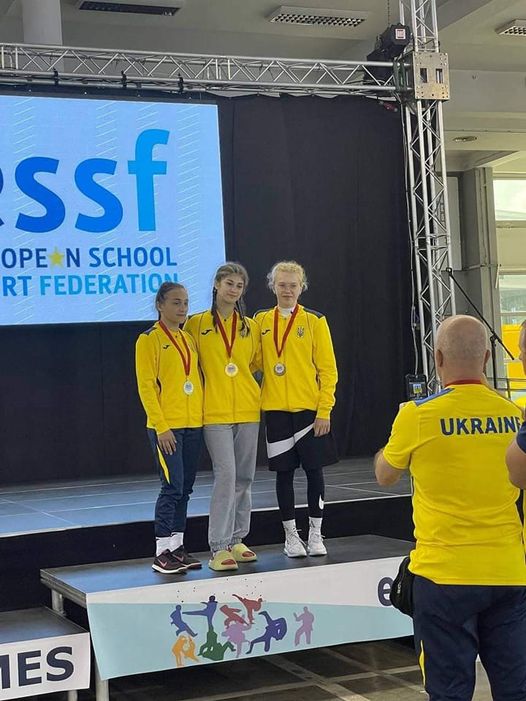 37 вихованцям МДЮСШ присвоєно спортивні розряди з різних дисциплін (III розряд  – 16, II розряд – 10, 1 юнацький розряд – 11). 

Присвоєно 2-ом юним спортсменам спортивний розряд «Кандидат у Майстри спорту України».

Присвоєно 1  розряд «Майстер спорту України».
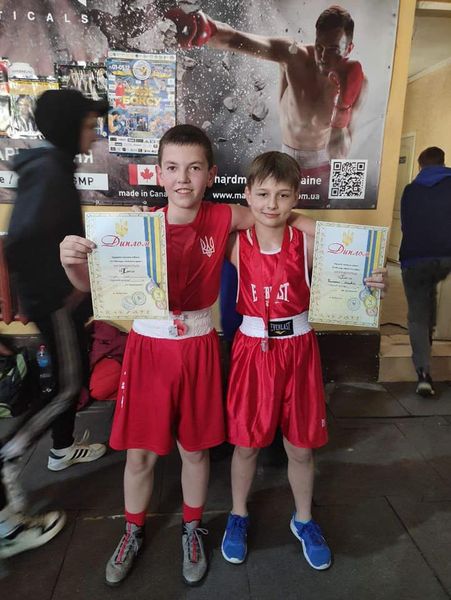 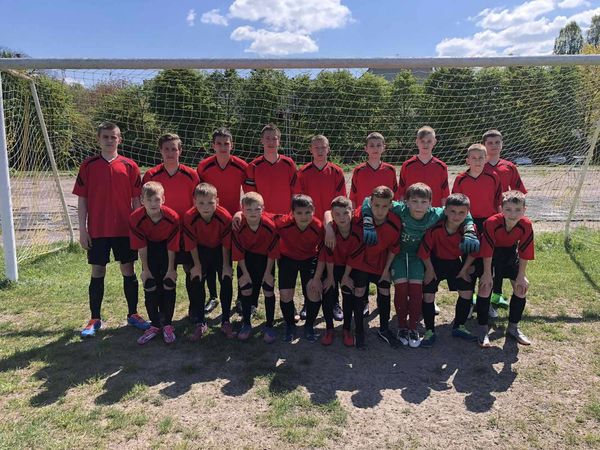 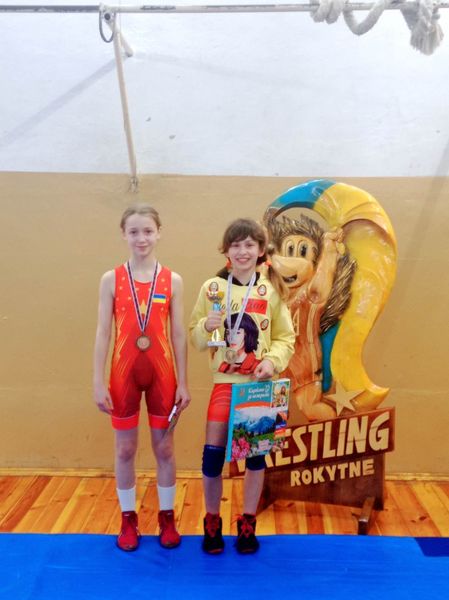 Золота медаль Вікторії Слободенюк
Переможці відкритого 
турніру з боксу 
у м.Коростені
Переможці гри у м.Коростені
 (Чемпіонат Житомирської області)
Чемпіонки турніру з 
жіночої боротьби
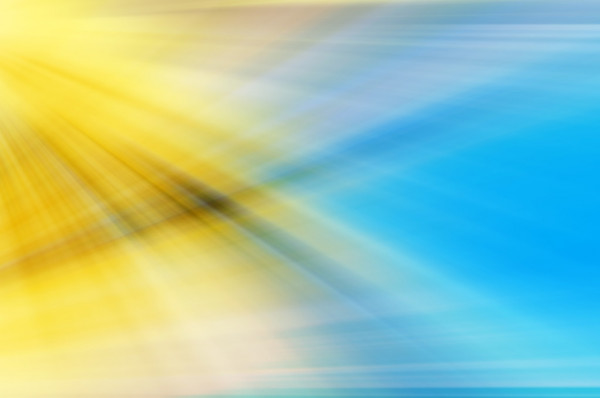 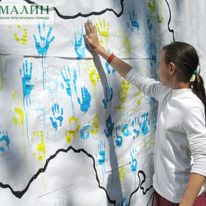 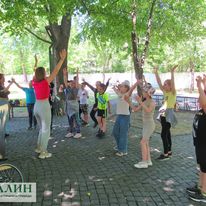 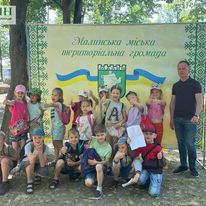 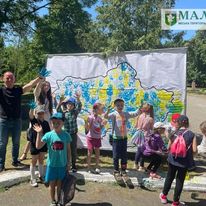 Спортивно-патріотичний  
квест  «Україна  починається  
з  тебе»
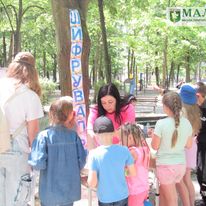 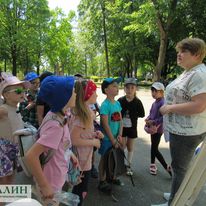 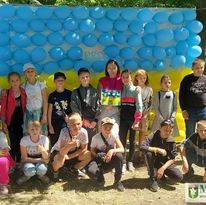 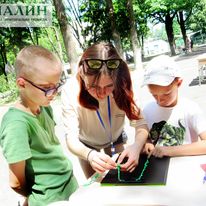 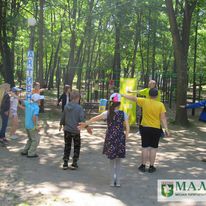 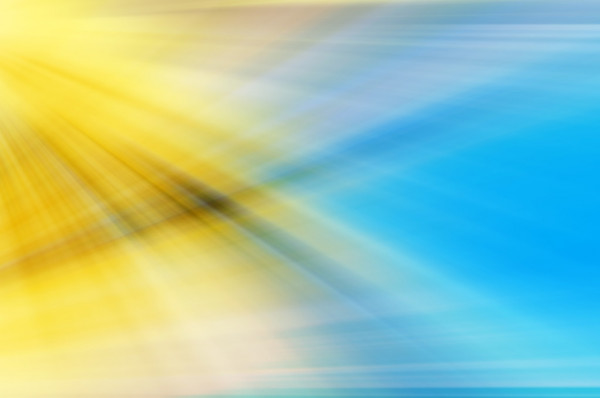 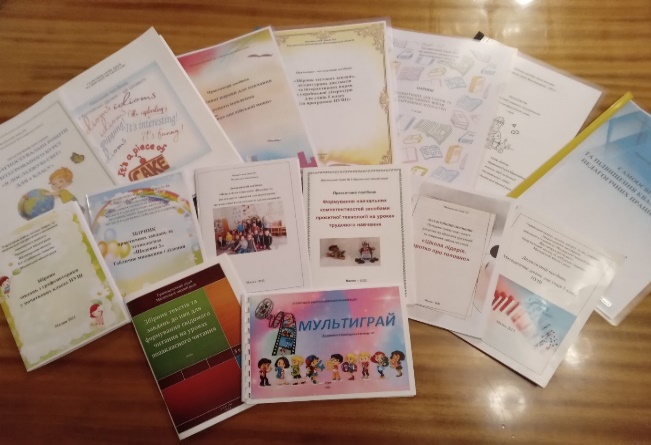 Конкурс «добрих практик» 
«Сучасна освіта Житомирщини» -

дипломанти обласного етапу:
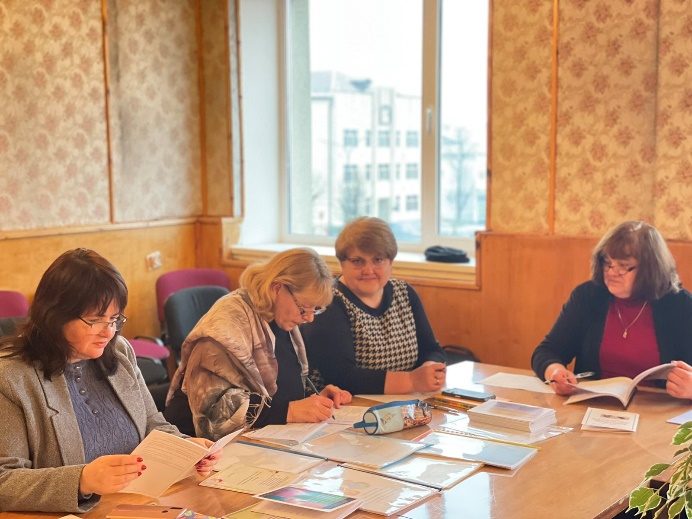 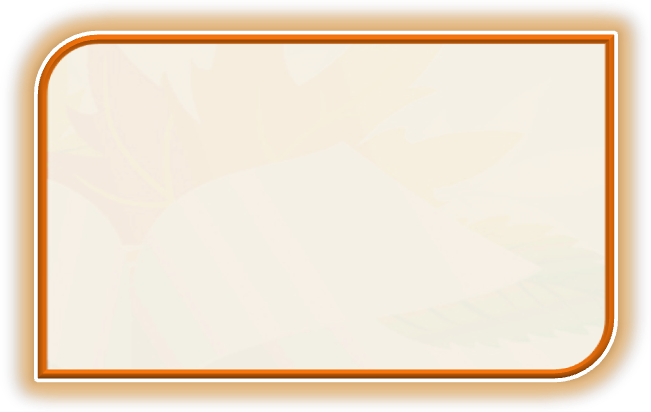 Цифровий  освітній  центр  DLC  
                   Малинського  ліцею №2
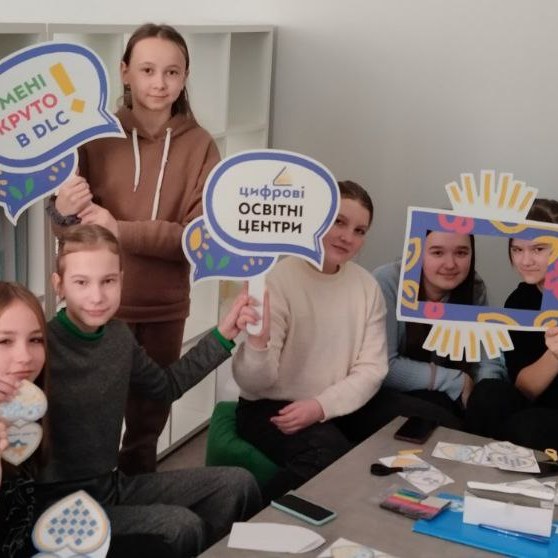 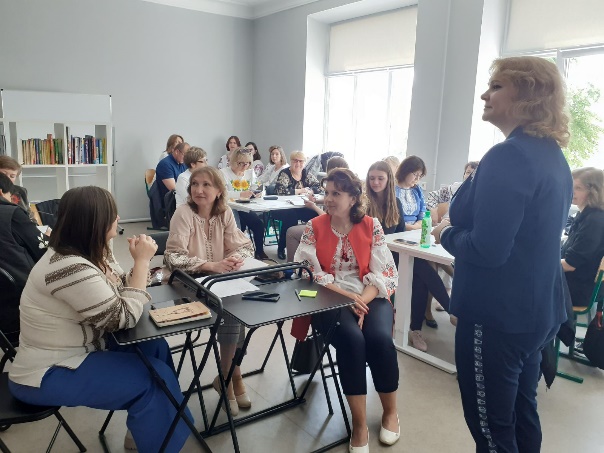 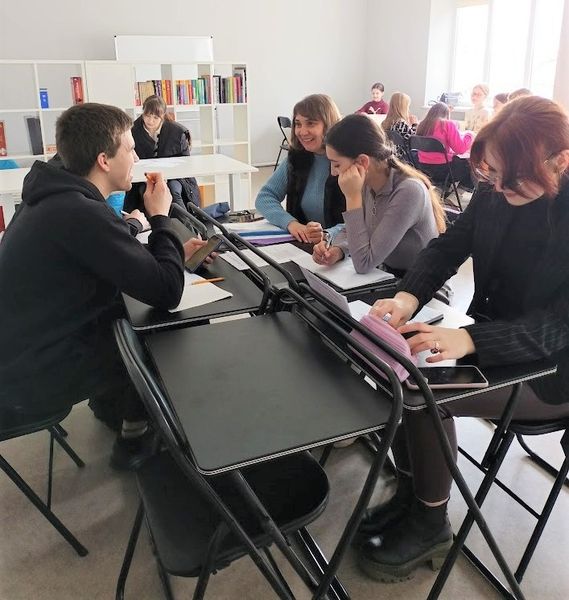 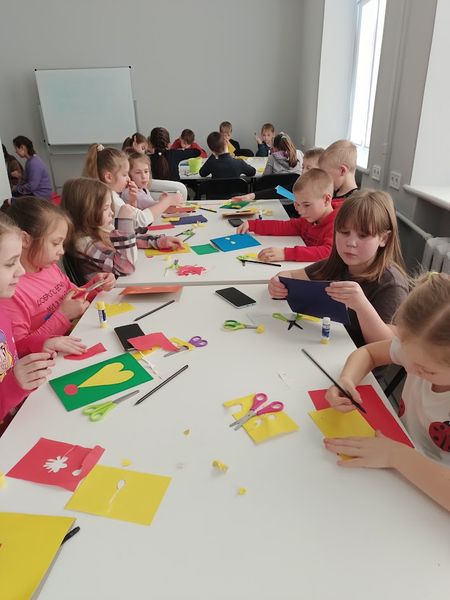 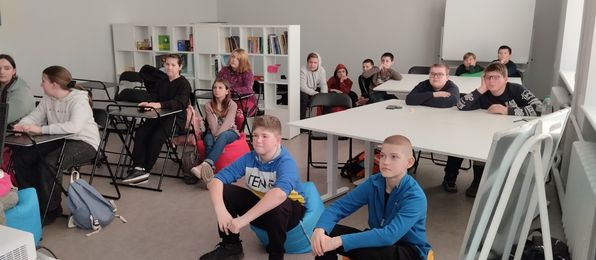 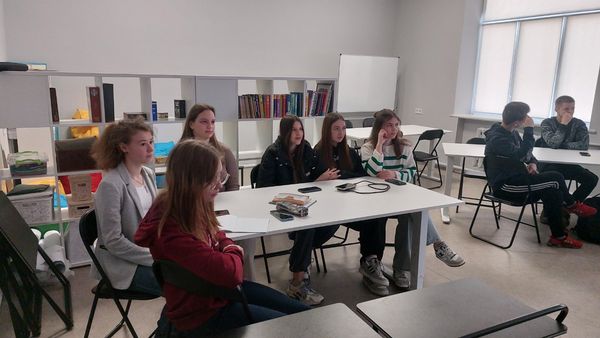 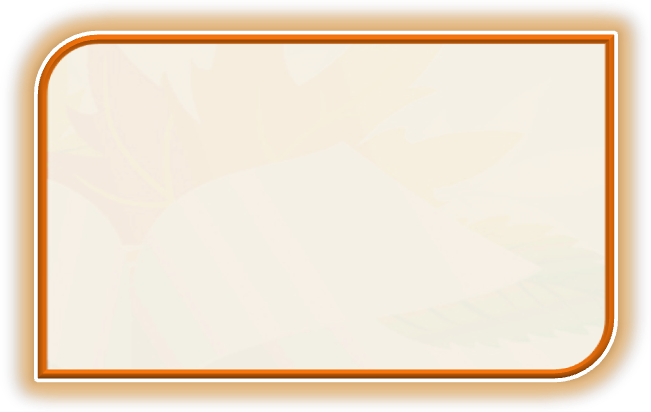 Малинський  ліцей №5 – учасник проєкту  ГО  “ІN ТOUCH   Ukraine  Foundation” за підтримки Дитячого фонду ООН (ЮНІСЕФ)  «Спільно до навчання».
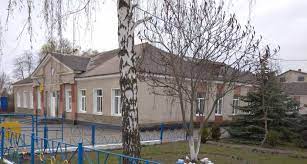 З 1 вересня заклад освіти  приєднується  до Всеукраїнського експерименту «Професійна орієнтація в Новій українській школі».
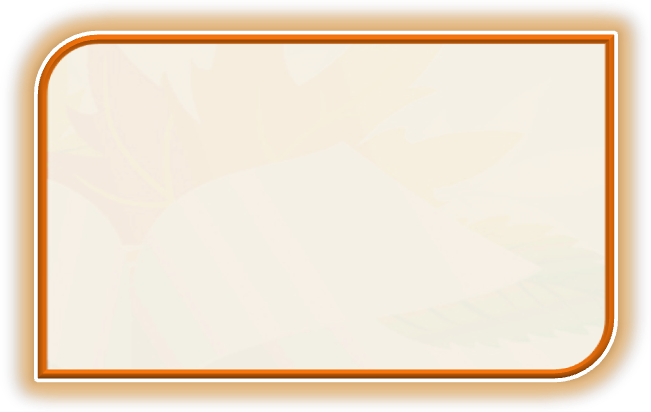 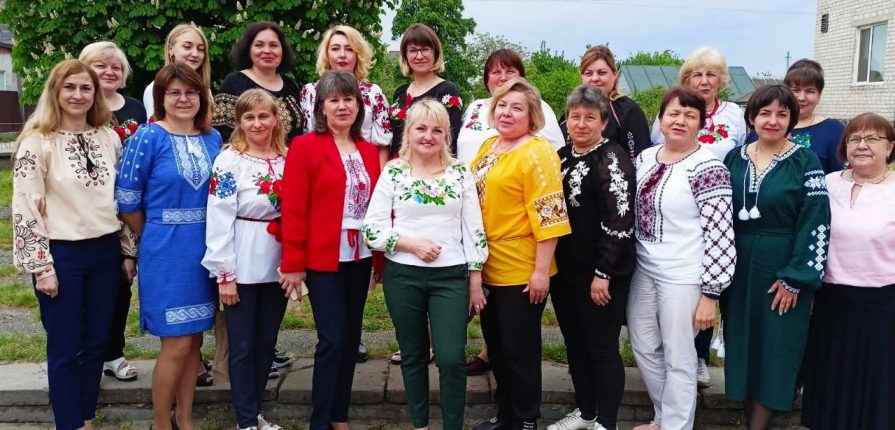 Малинський  ліцей №3 –  з 1 вересня заклад освіти  приєднується  до Всеукраїнського експерименту «Професійна орієнтація в Новій українській школі».
Педагогічний колектив Малинського ліцею №3
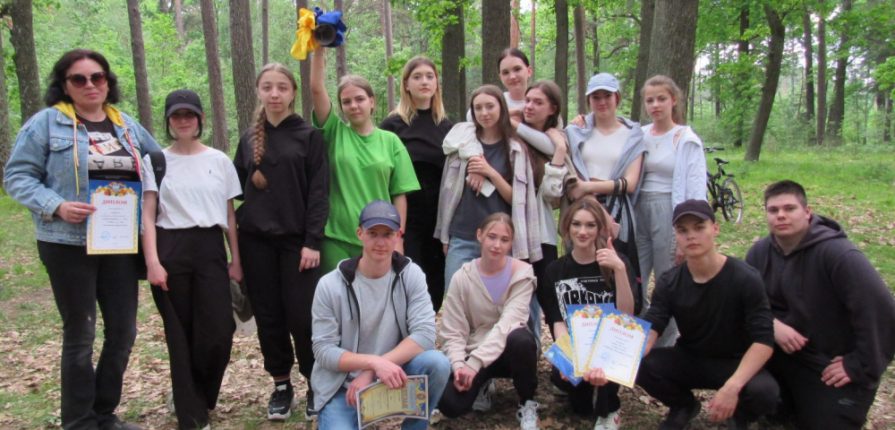 Нетрадиційно цьогоріч у ліцеї відбулося святкування Останнього дзвоника -  у форматі «Спортивного квесту».
Учасники «Спортивного квесту»
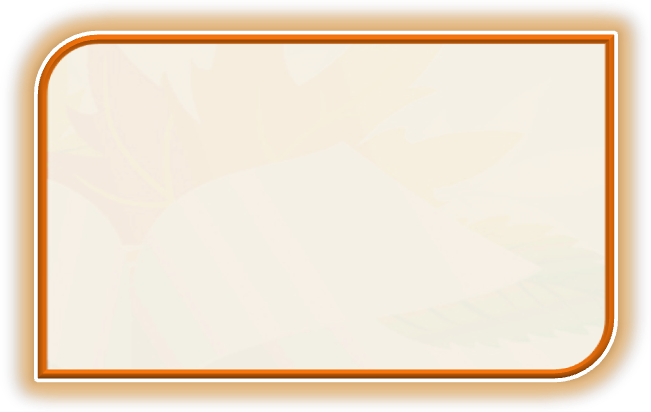 Малинський  ліцей №4 – активний учасник проєктів: 
«Back2Learning Together», 
«Супровід урядових реформ в Україні»,
міжнародного соціального проєкту  «Ucan. Ucreate. Ukraine: заняття з програмування для дітей у воєнний час».
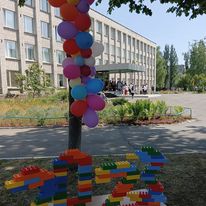 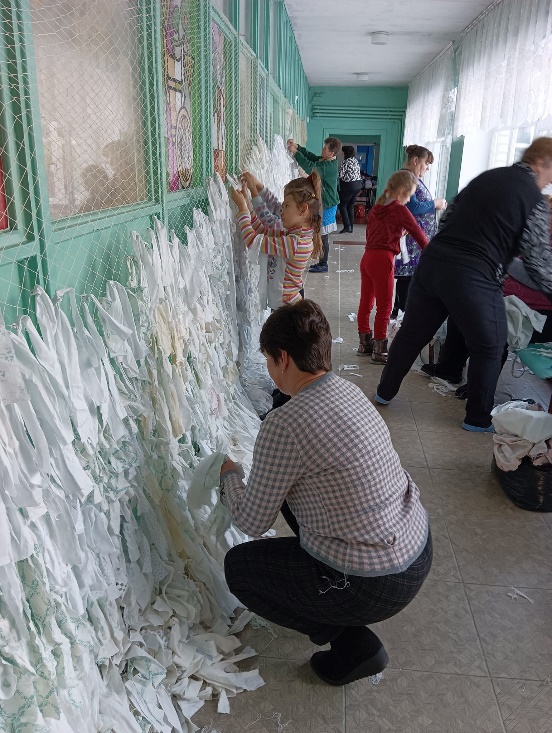 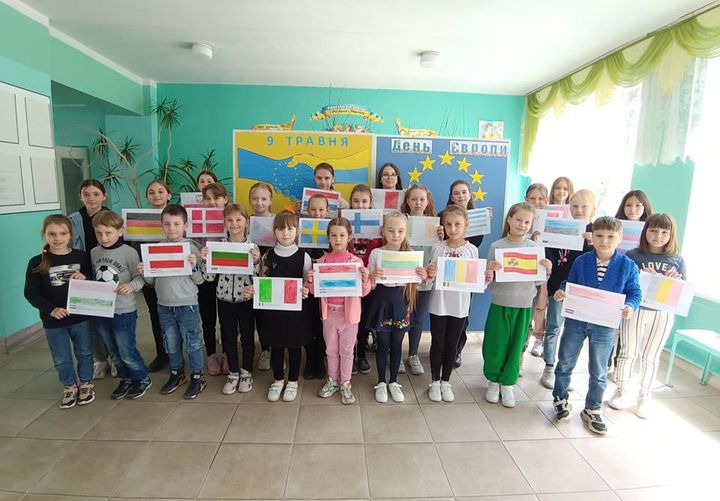 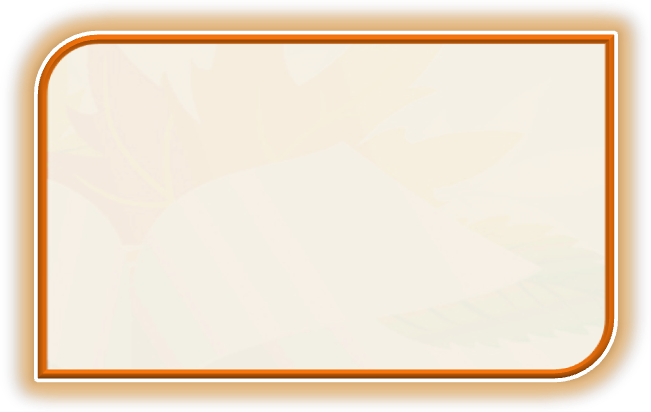 Українківський ліцей – учасник міжнародного дослідження якості освіти PISA-2022 з математики.
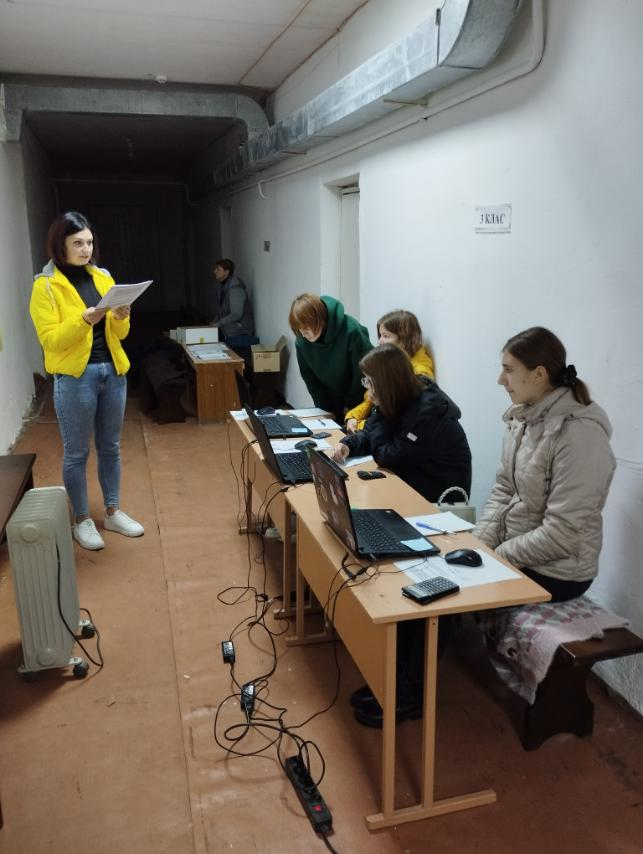 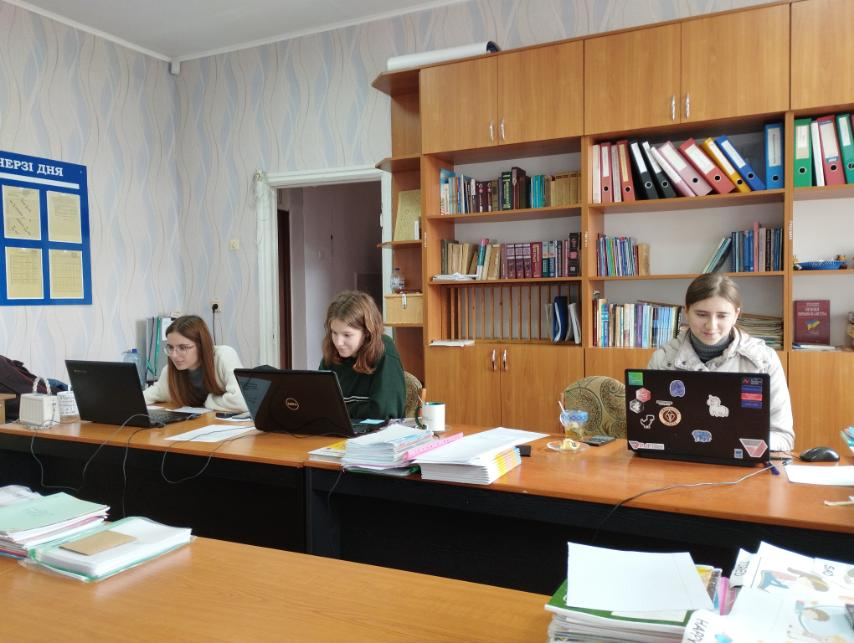 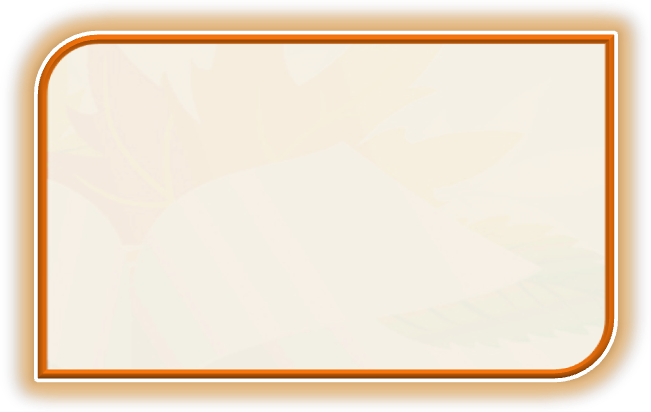 Малинівський ліцей  співпрацює з Будечським округом чеської громадської організації «Сокіл».
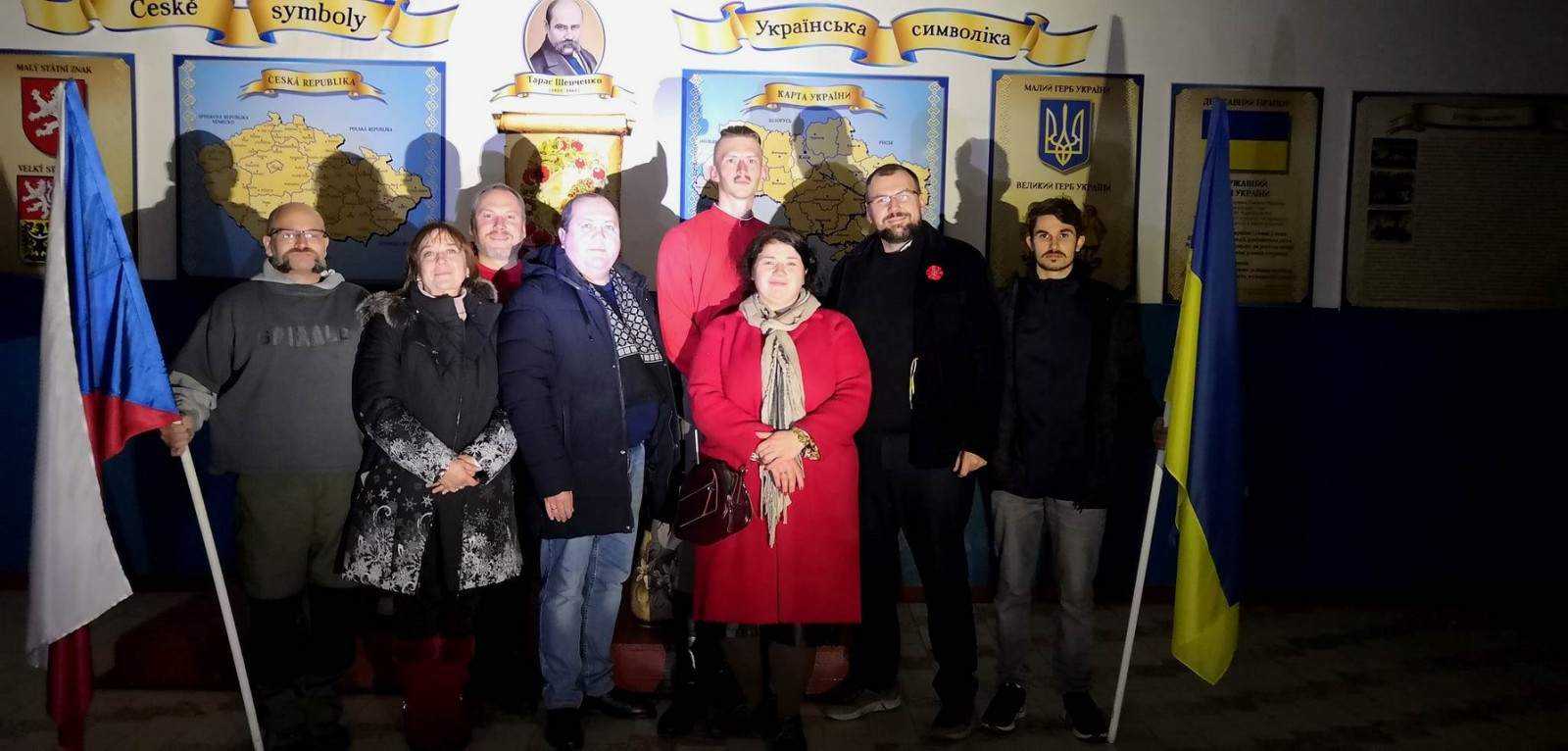 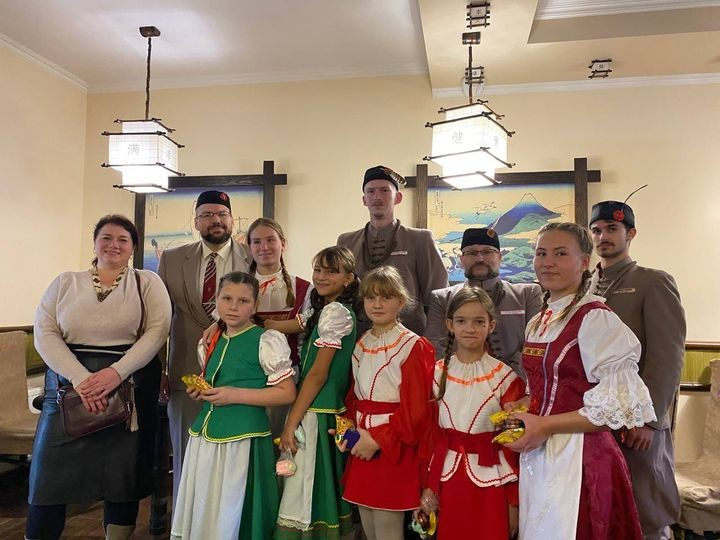 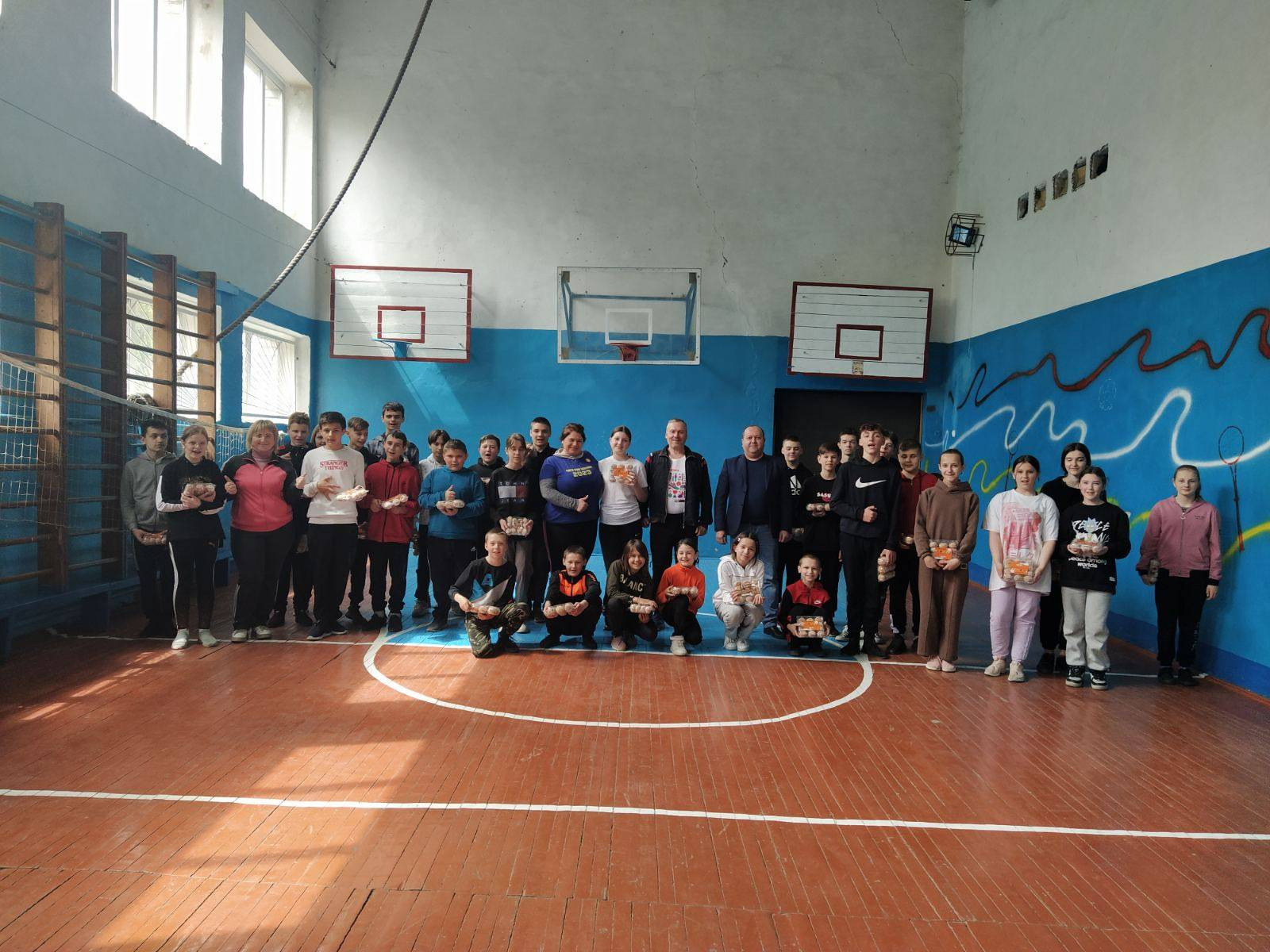 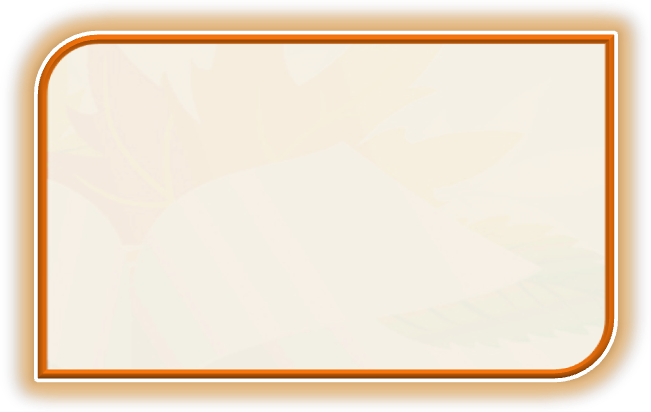 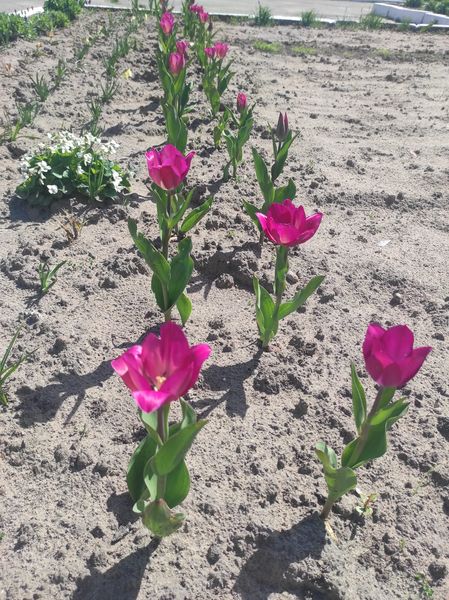 Луківський ліцей – учасник благодійного освітнього проєкту асоціації квіткових виробників Нідерландів та України «Flowers&School».
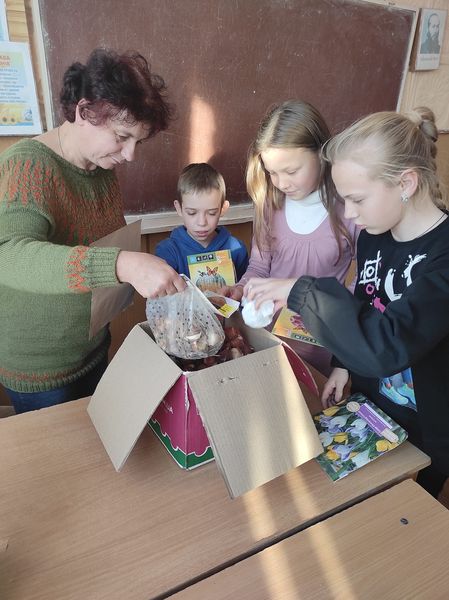 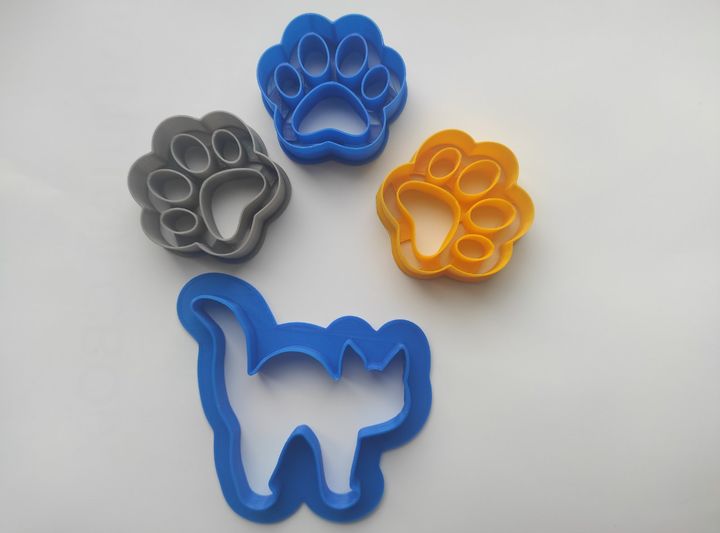 У  ліцеї  працює соціальне шкільне підприємство «Exclusive».
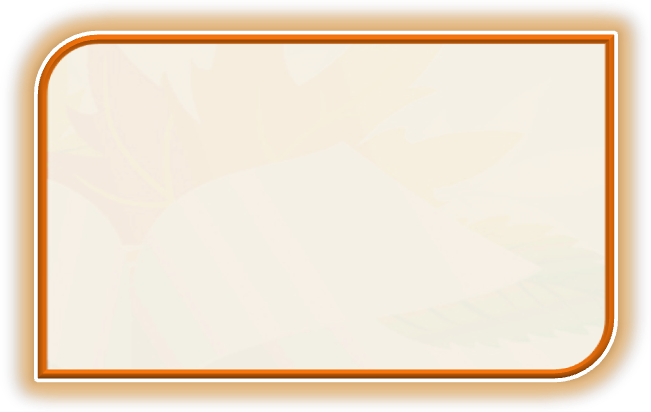 Учасники крос-секторіального проєкту ЮНІСЕФ 
у Житомирській області «Спільно до навчання»
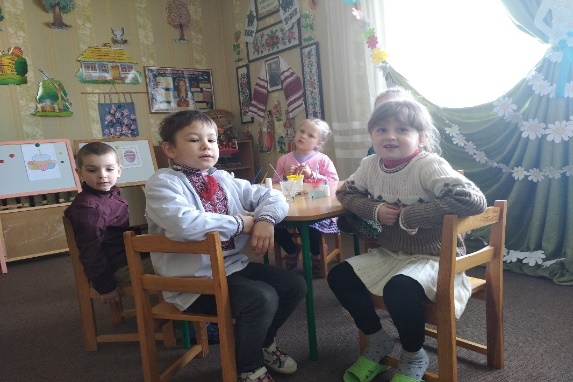 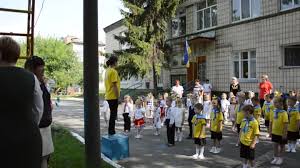 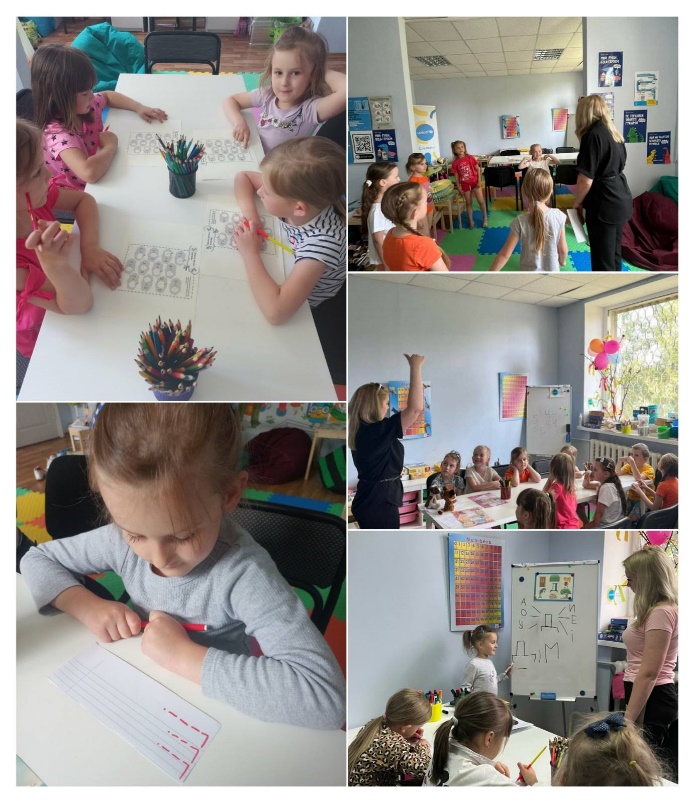 ЗДО «Лісова казка» с.Недашки
ДНЗ №8 м.Малина
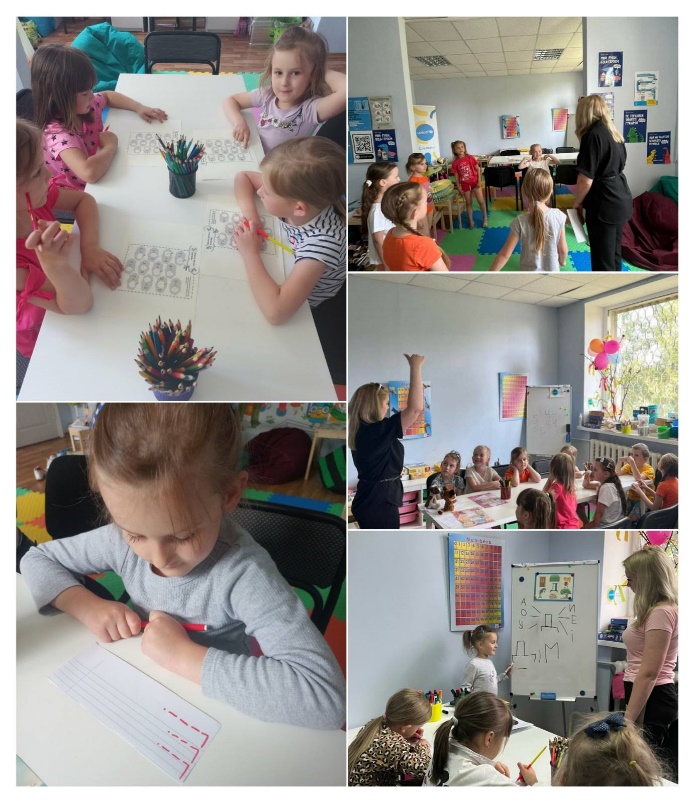 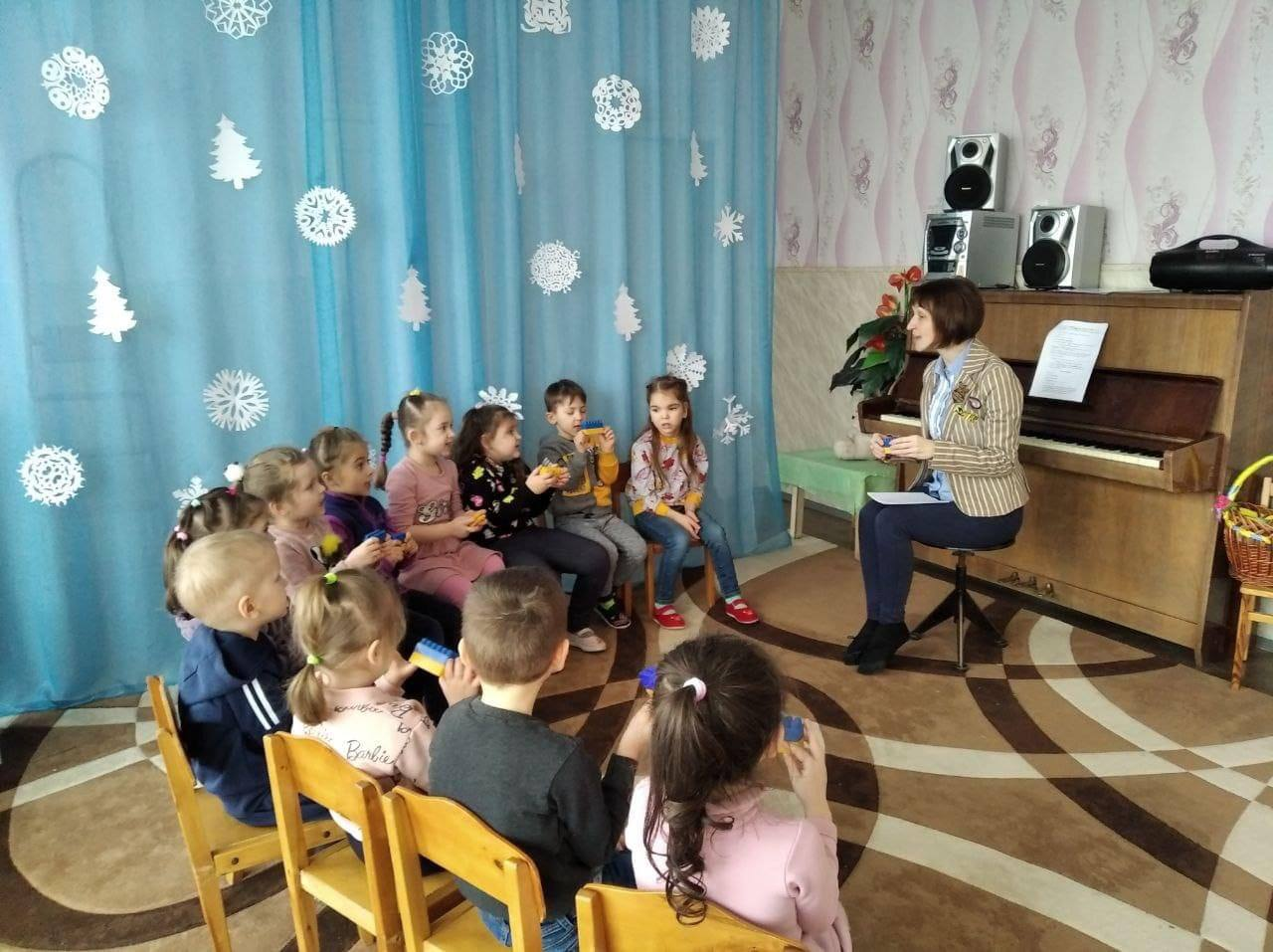 ДНЗ №4 
м.Малина
ДНЗ «Дзвіночок» смт.Гранітне
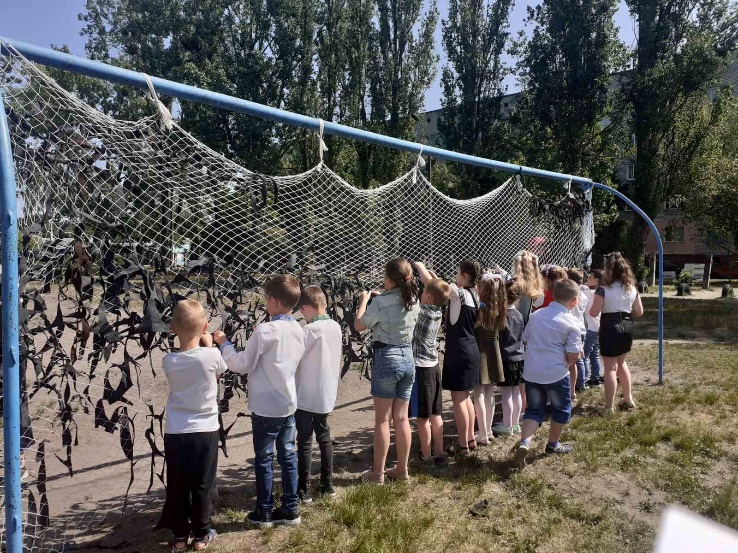 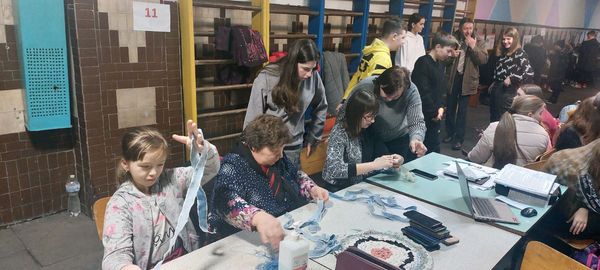 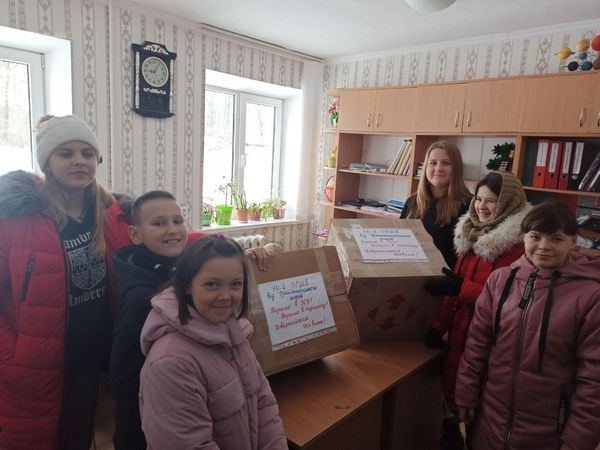 Акція «Миколайчик для воїна» 
(Гранітненський ліцей)
Плетіння сітки (ліцей №4)
Плетіння килимків для захисників (ліцей №2)
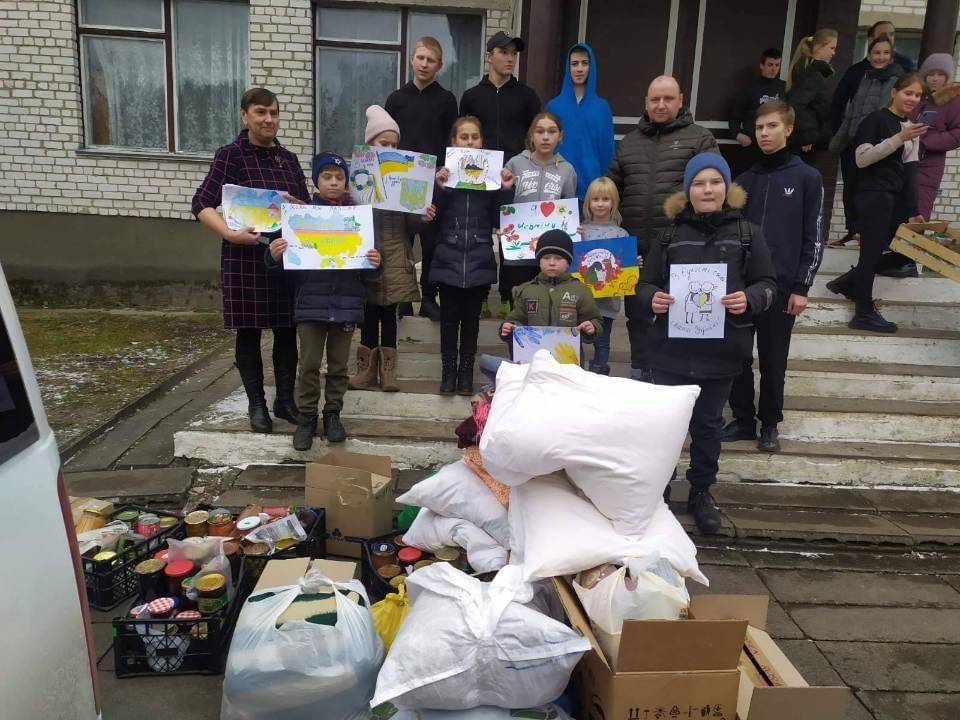 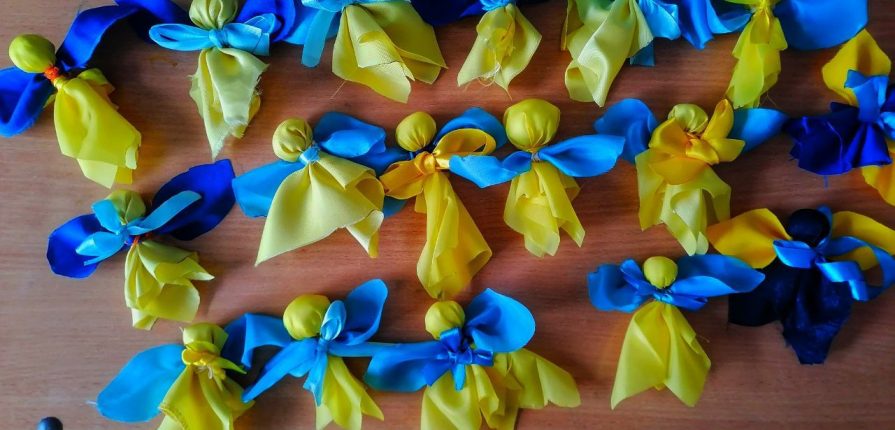 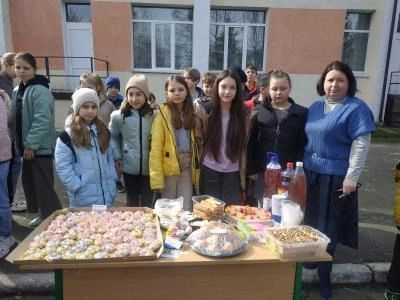 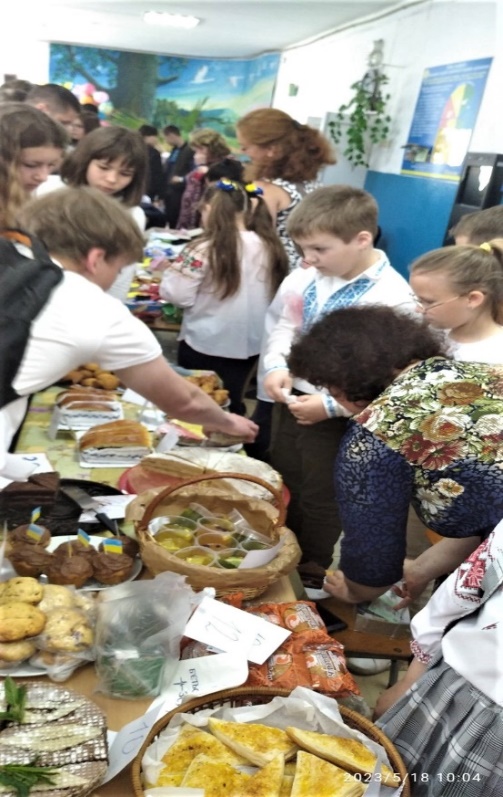 Акція «Янголи перемоги»
 (ліцей №3)
Благодійна акція
 (Недашківський ліцей)
Благодійний ярмарок (ліцей №6)
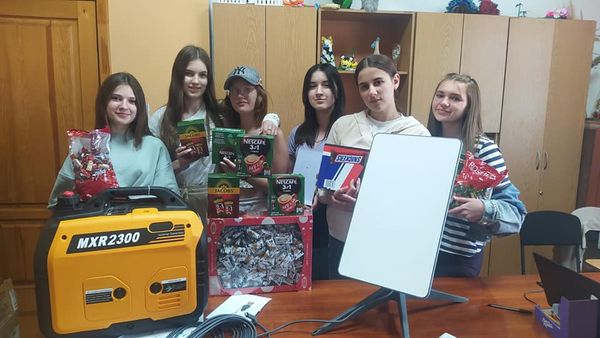 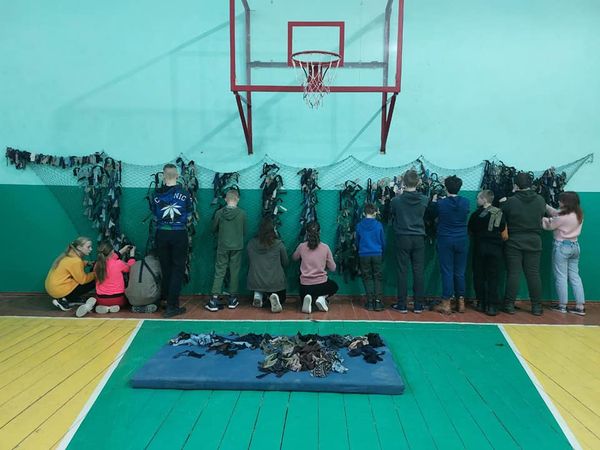 Благодійний ярмарок 
(Малинівський ліцей)
Для ЗСУ від  ММЦДЮТ
Плетіння сітки (Луківський ліцей)
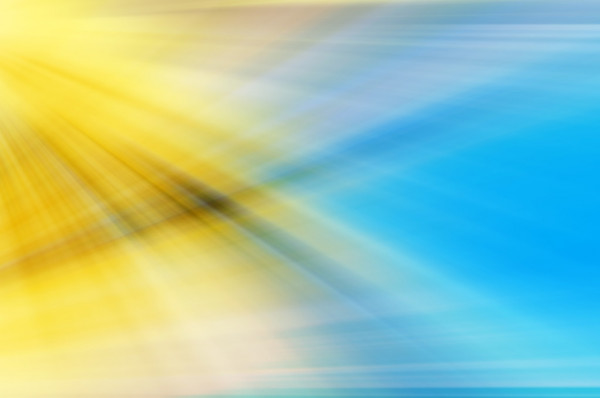 Формування громадянської позиції
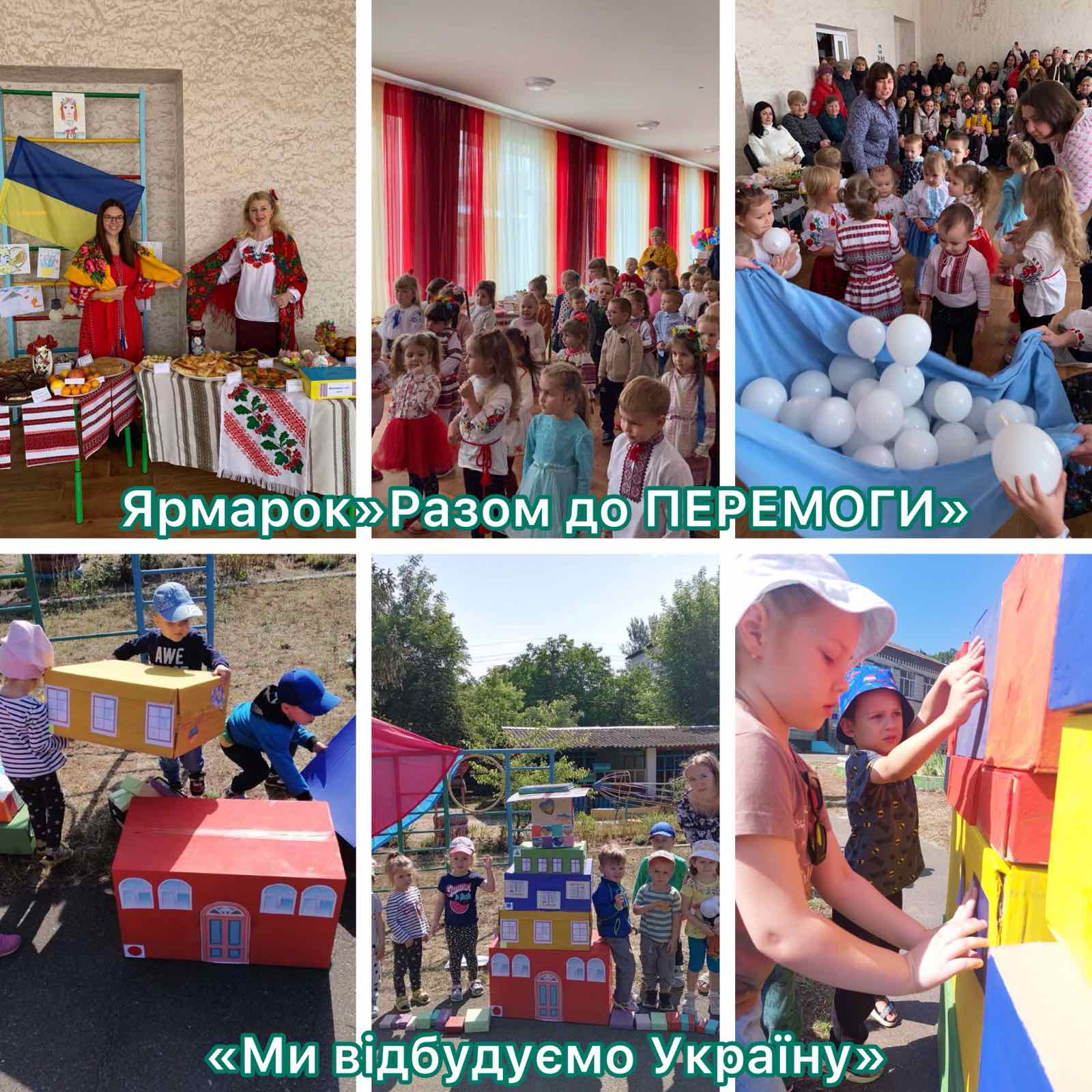 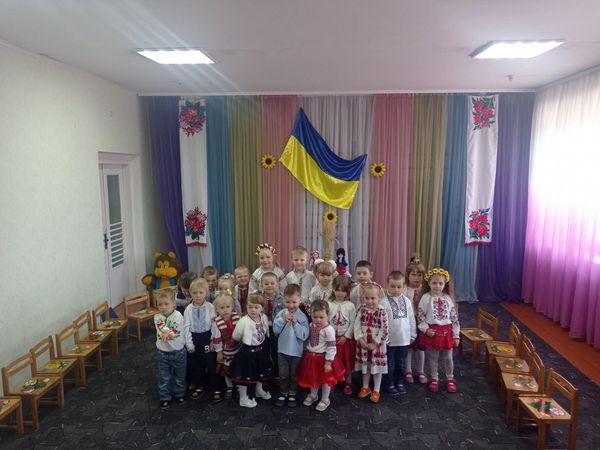 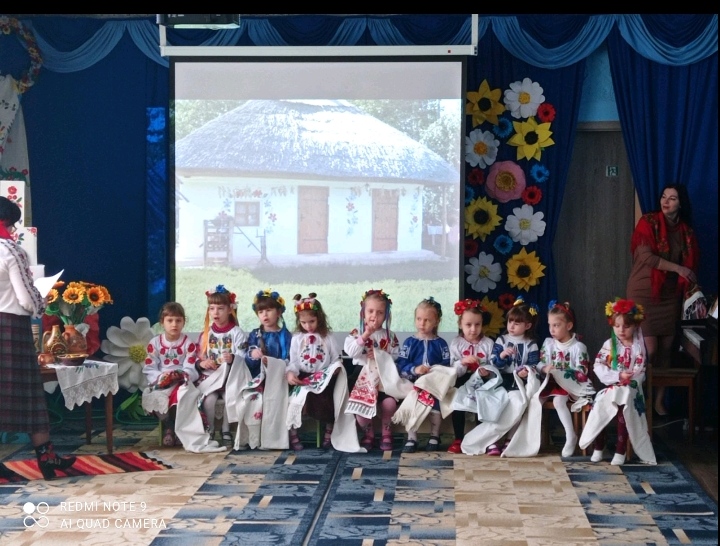 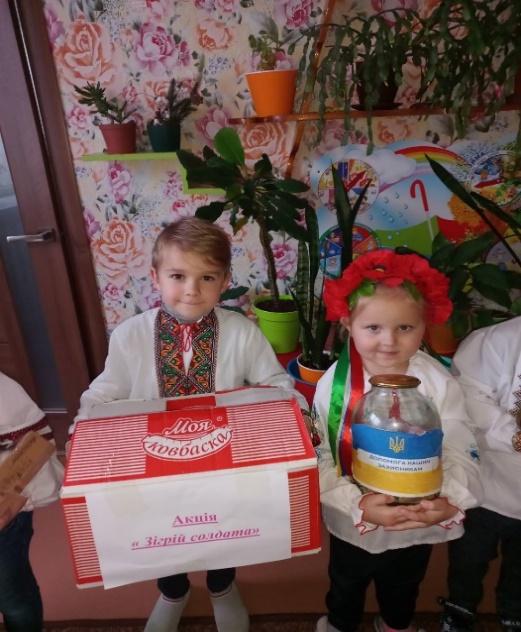 День родини
(Малинівський ЗДО 
«Джерельце»)
Акція «Зігрій солдата»
(ДНЗ №4 м.Малина)
Проєкт «У  кожній  ягідці  калини  
б’ється  серденько  дитини!»
(ДНЗ №7 м.Малина)
Проєкт «Ми відбудуємо Україну!»
(ДНЗ №8 м.Малина)
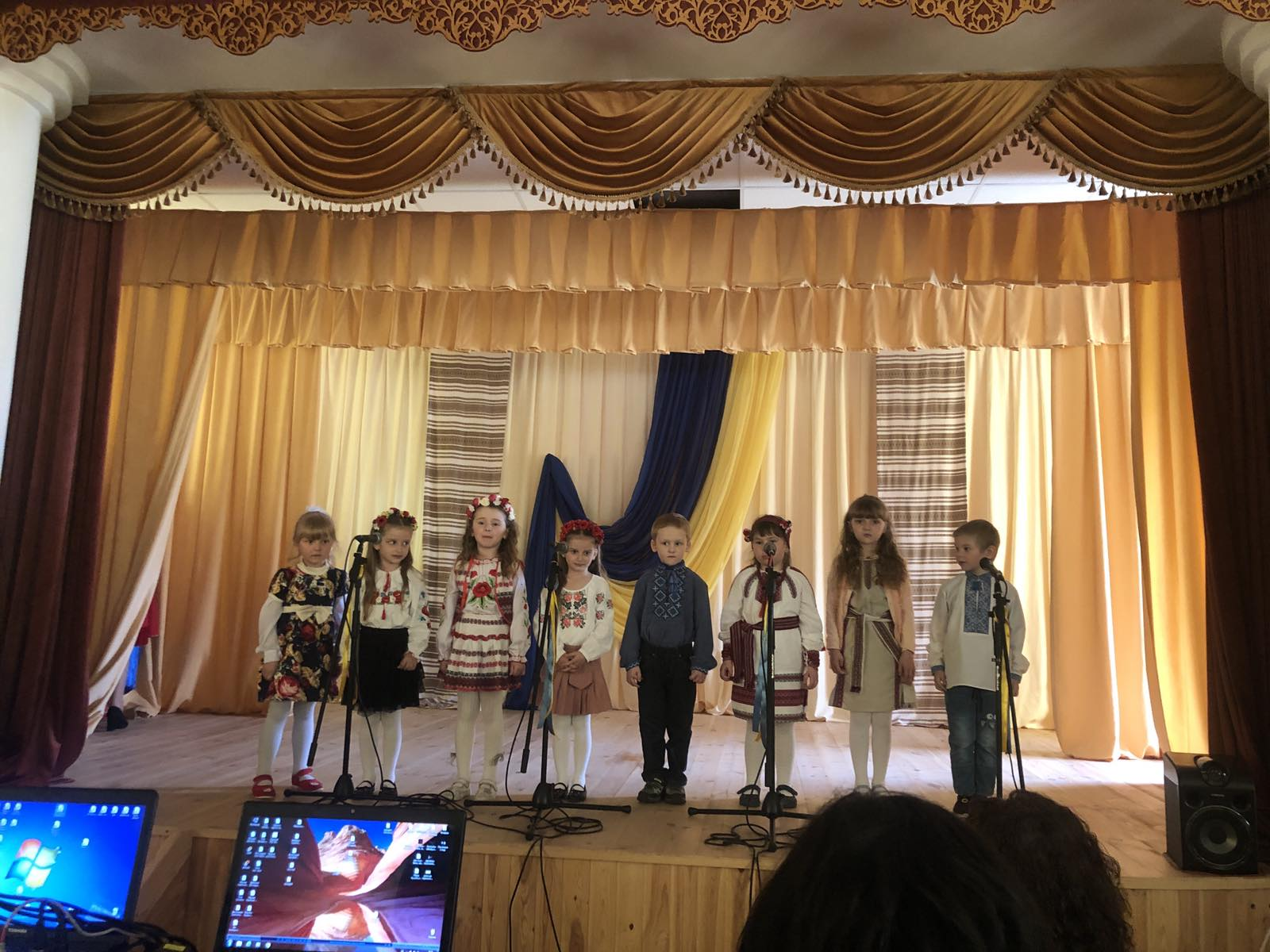 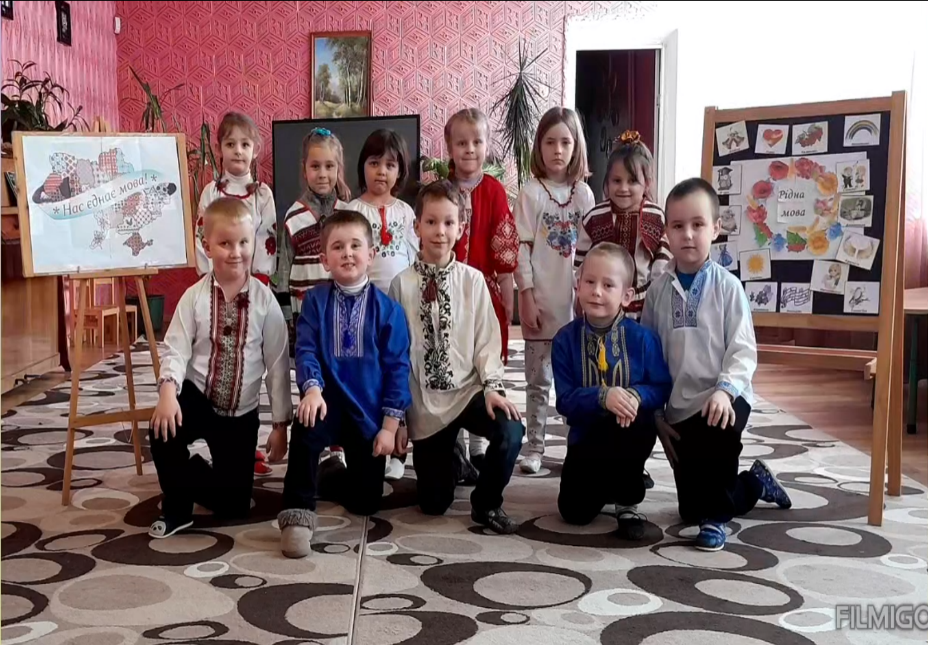 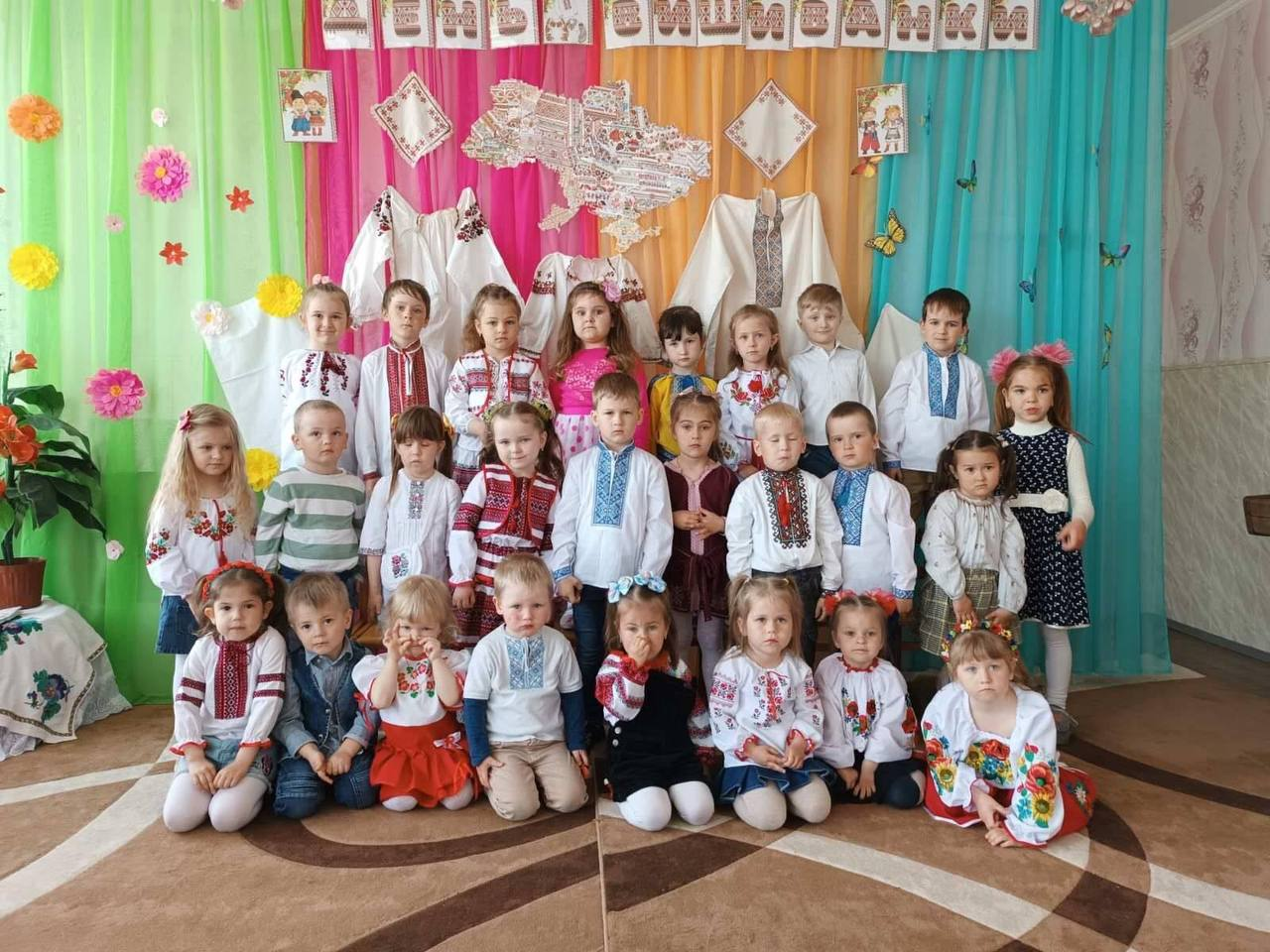 Проєкт «Нас єднає мова»
(ДНЗ №9 м.Малина)
День вишиванки
(ДНЗ «Дзвіночок» смт.Гранітне)
Благодійний концерт
(ЗДО «Берізка» с.Слобідка)
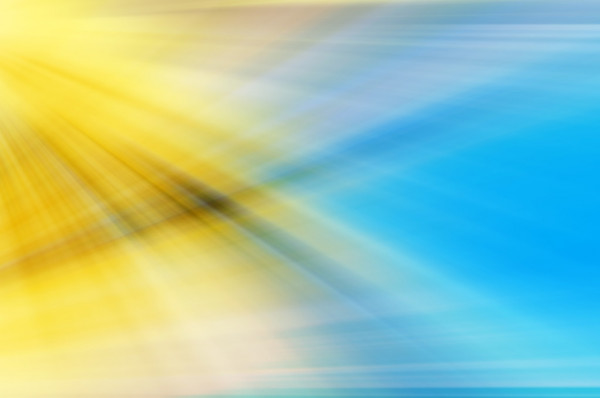 Літні табори відпочинку
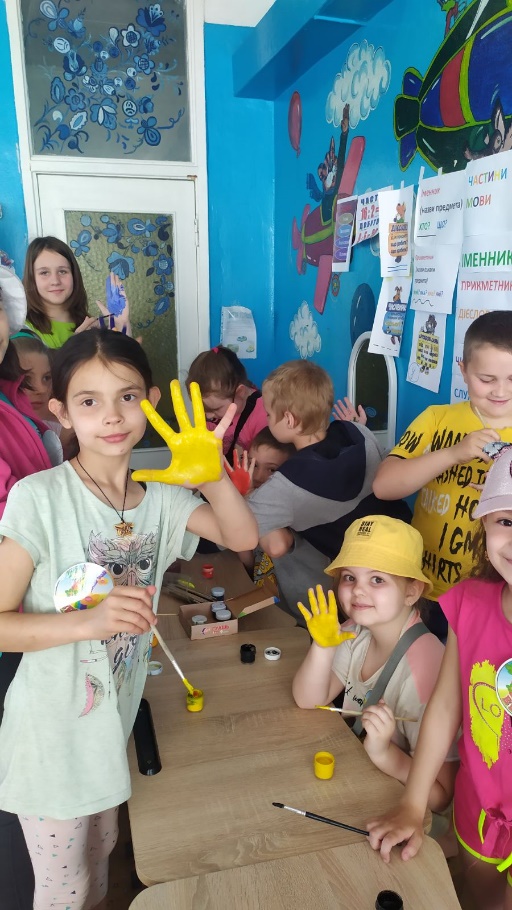 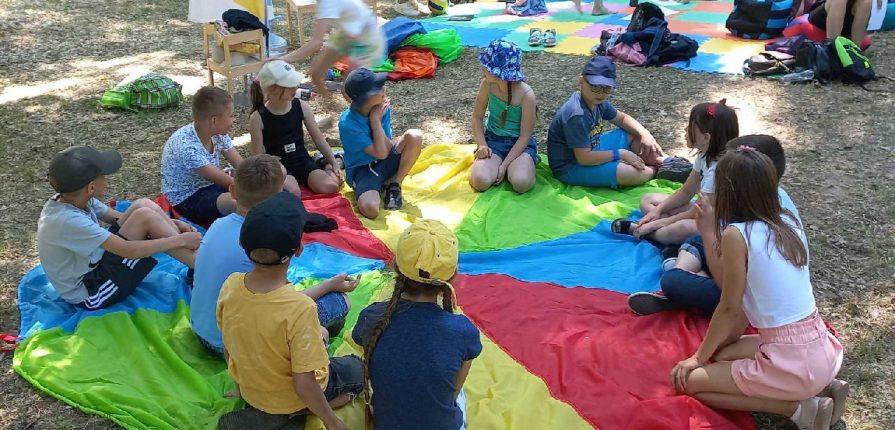 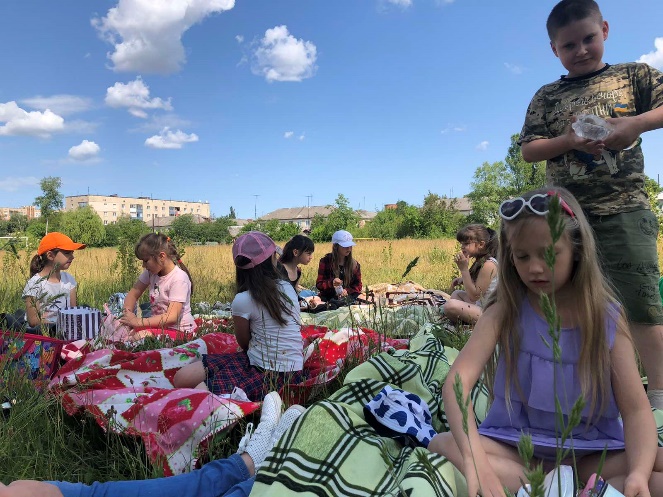 Малинський ліцей №3
Малинський ліцей №6
Малинський ліцей №5
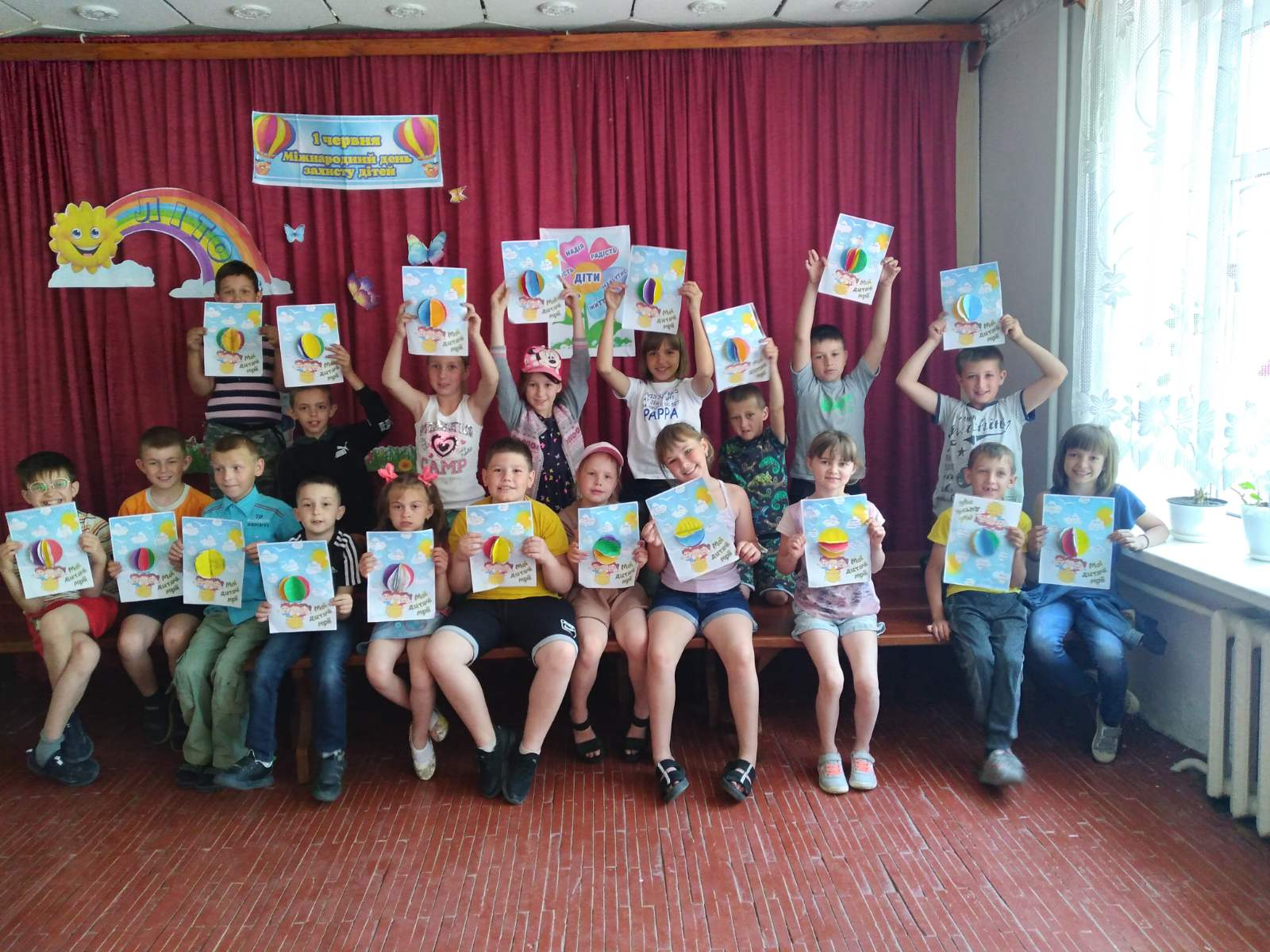 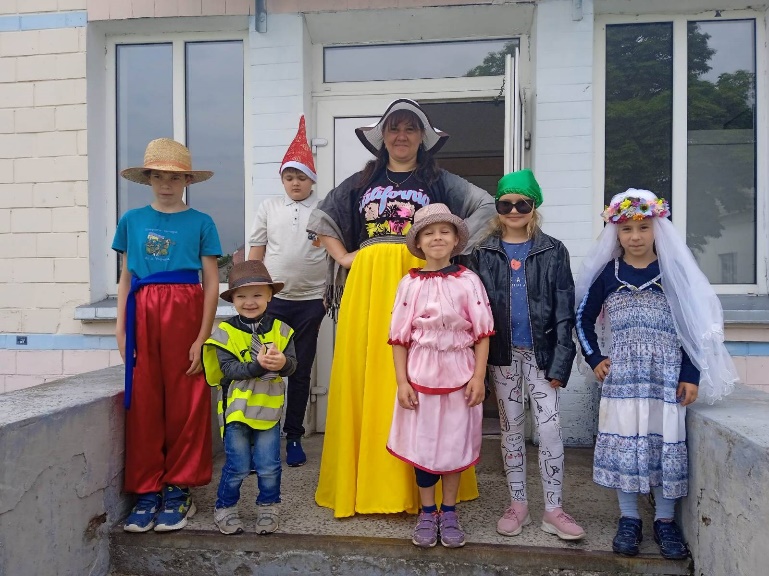 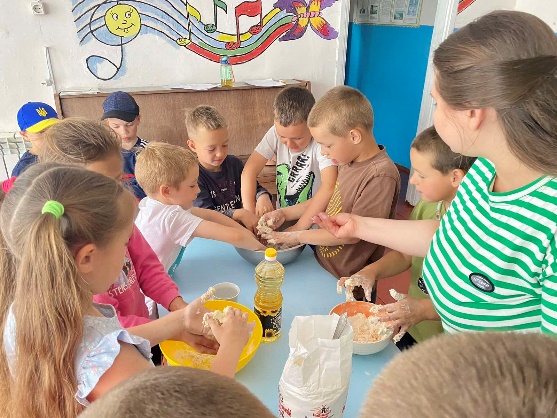 Слобідська гімназія
Федорівська початкова школа
Ворсівська початкова школа
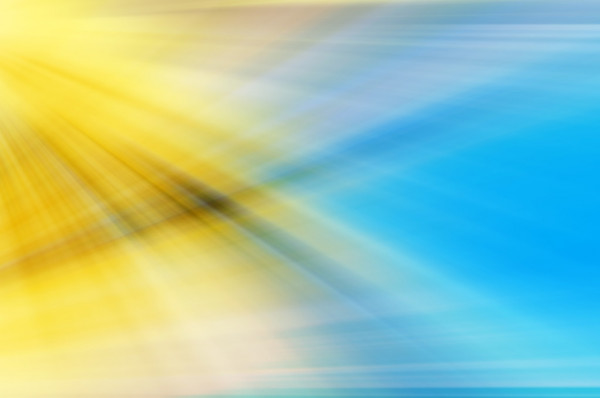 Літні табори відпочинку
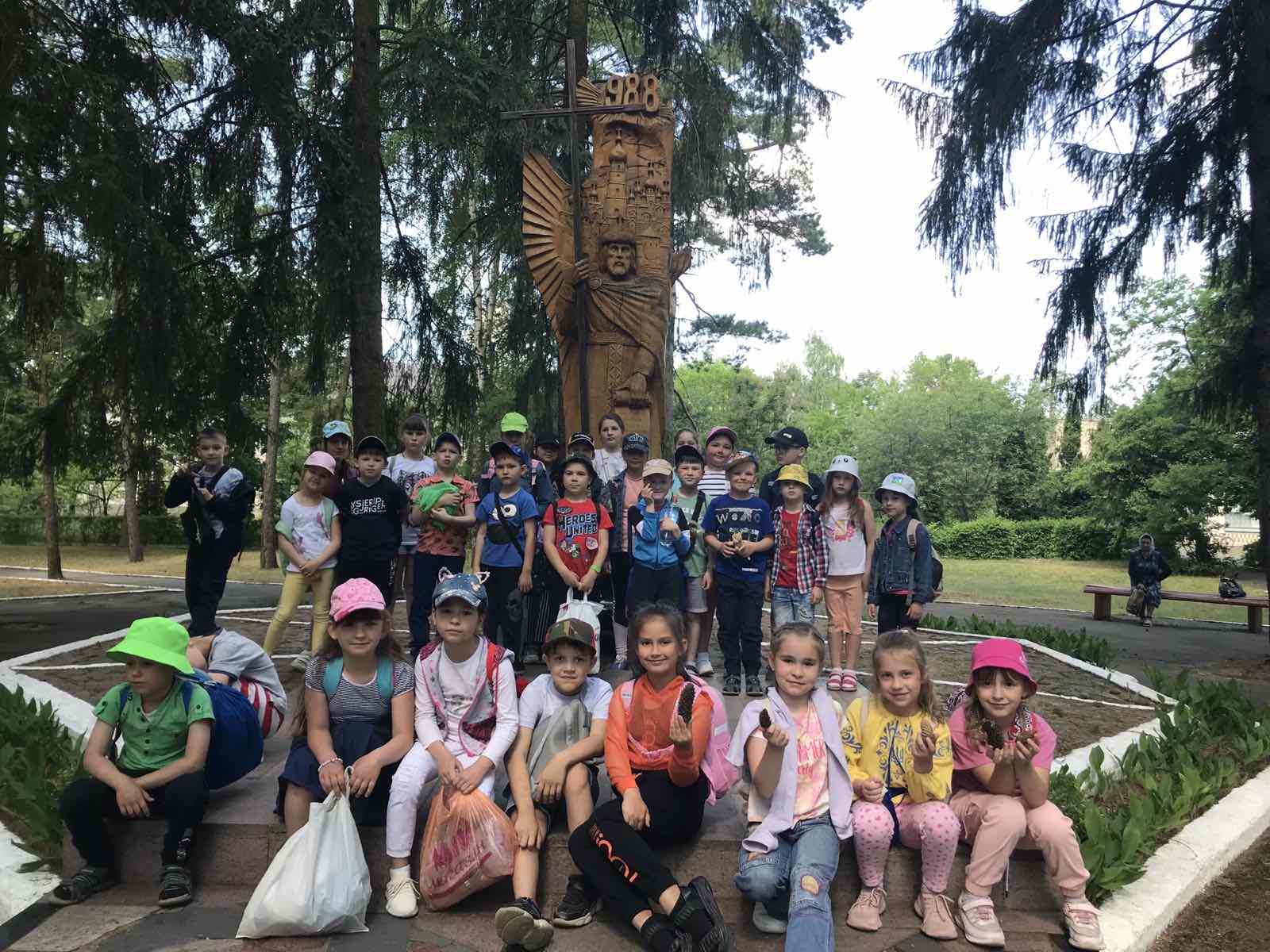 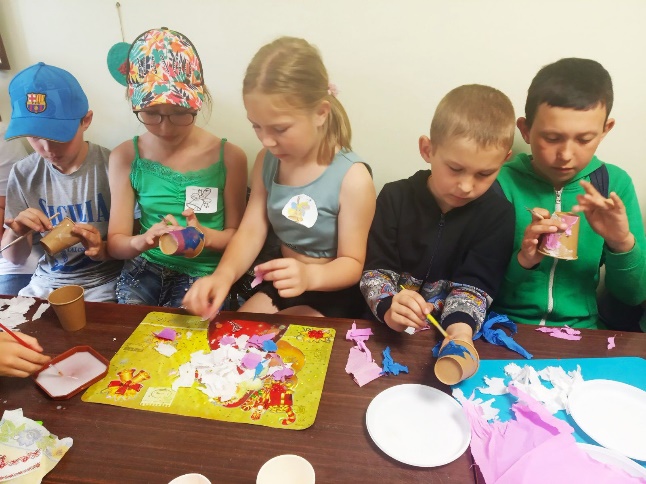 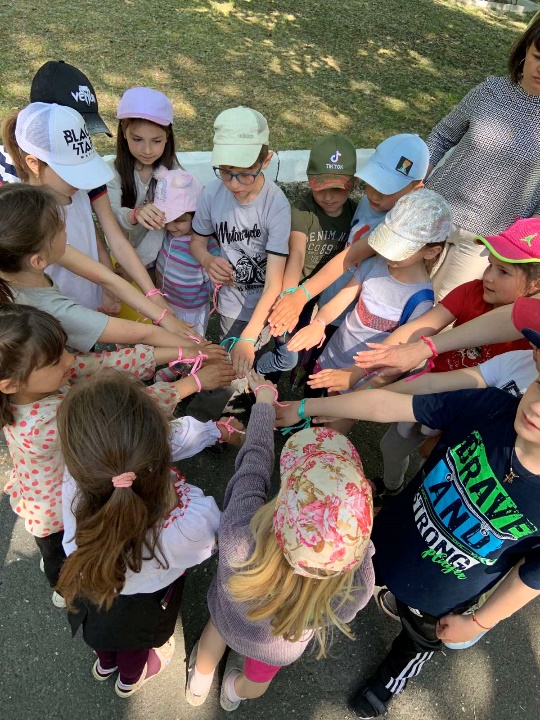 Малинський ліцей №2
Малинський ліцей №4
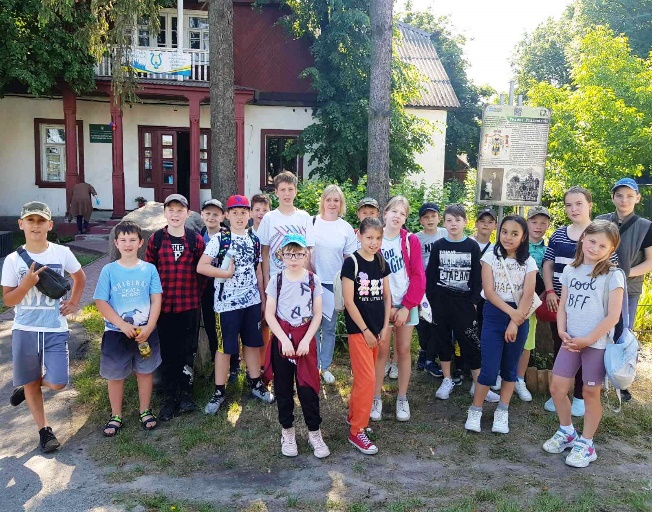 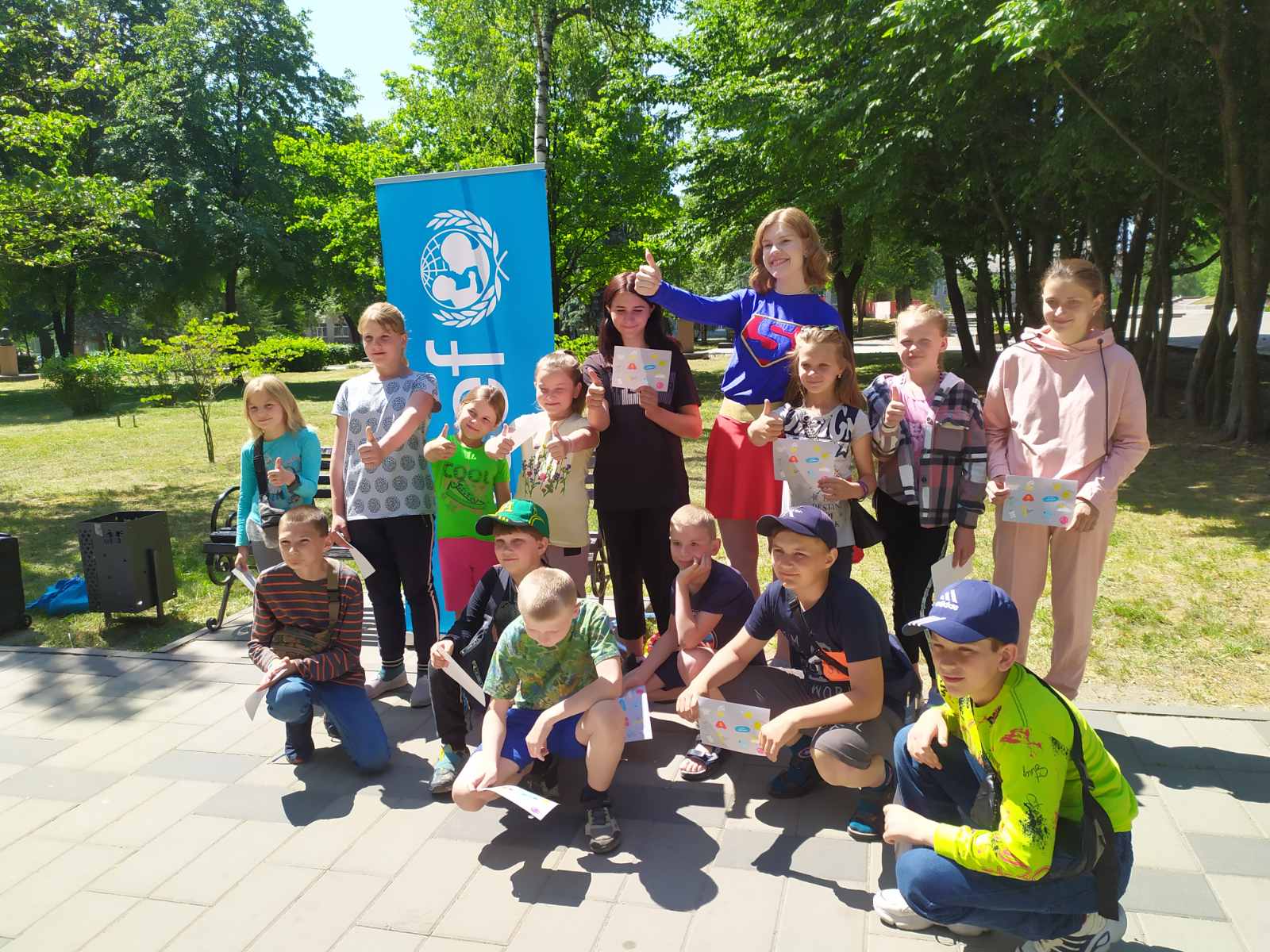 Недашківський ліцей
Горинська гімназія
Українківський ліцей
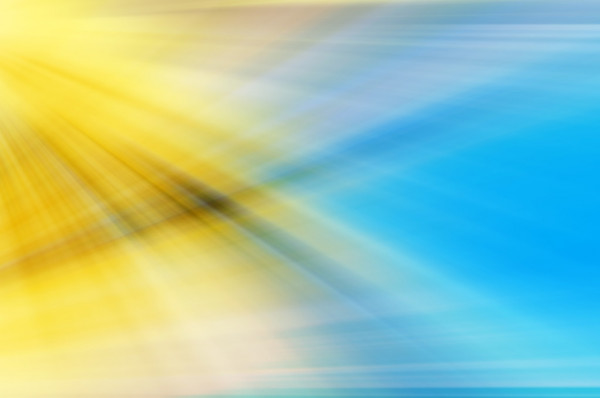 Літній відпочинок у дошкільних закладах громади
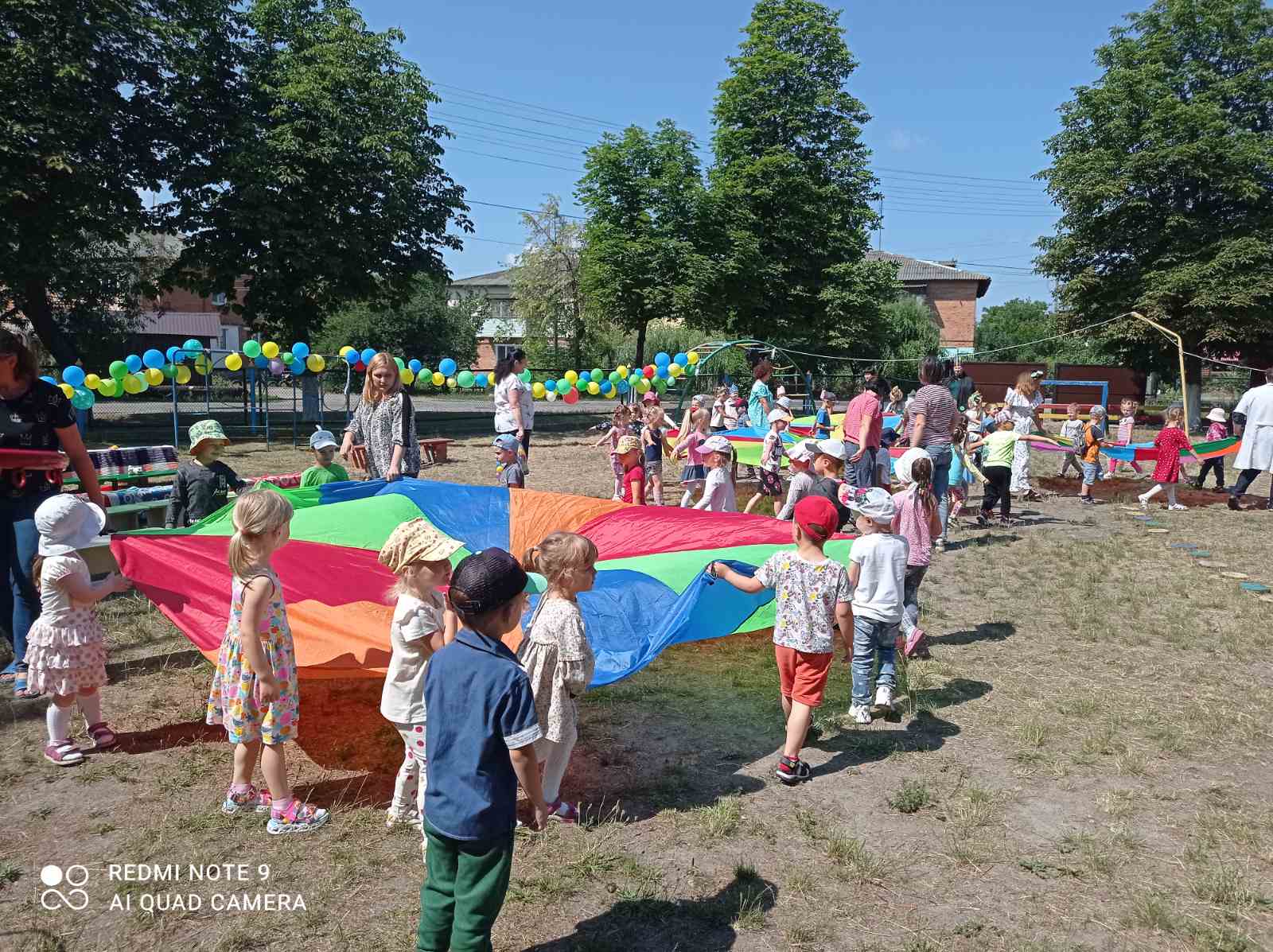 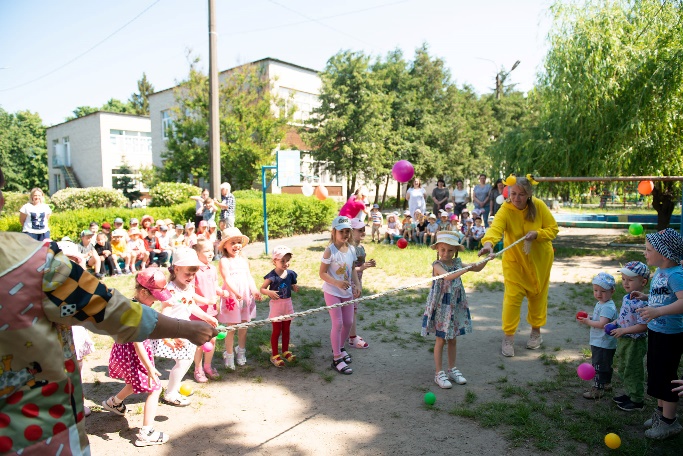 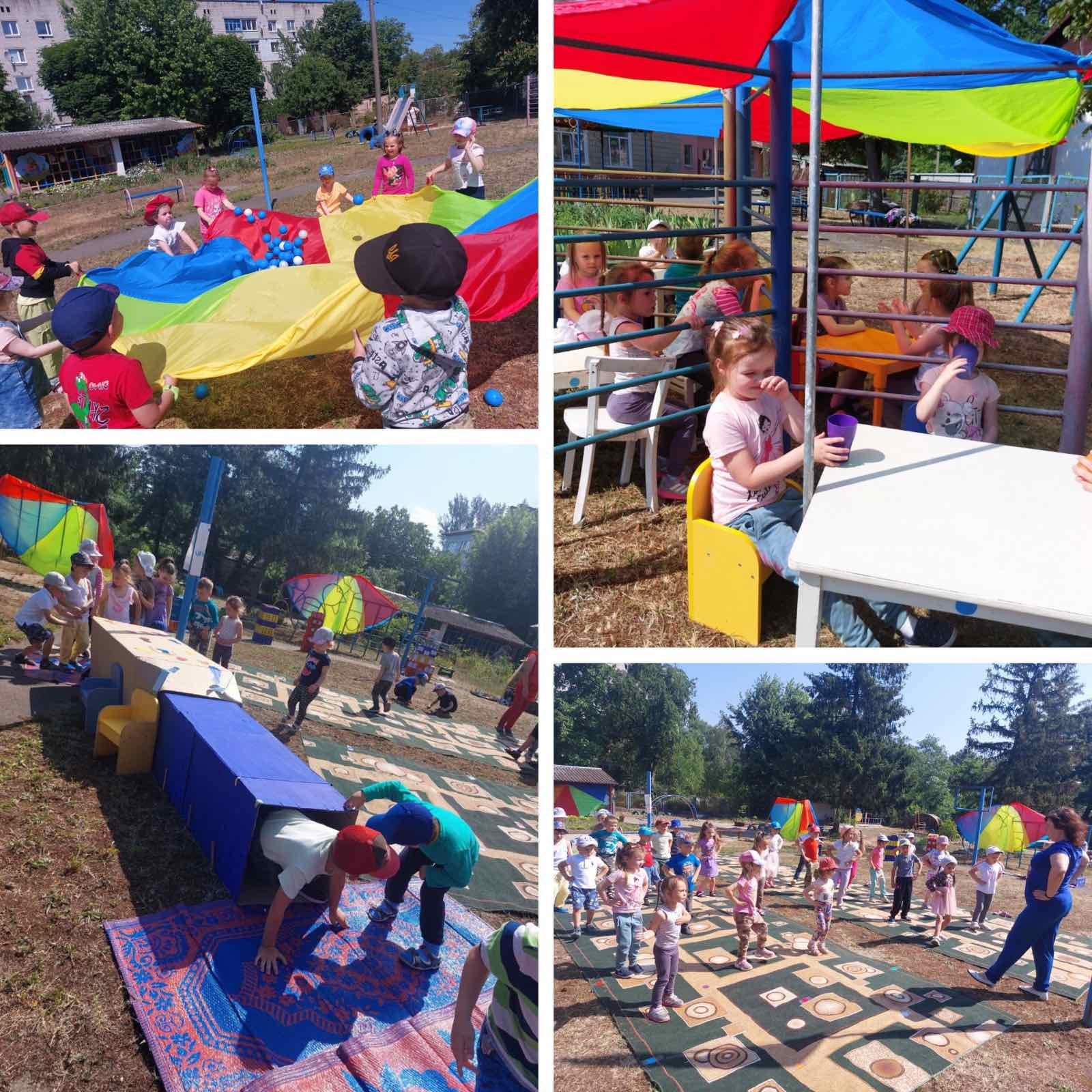 Проєкт «Кольоровий  тиждень» 
у ДНЗ №7
День захисту дітей 
у ЦРД «Сонечко»
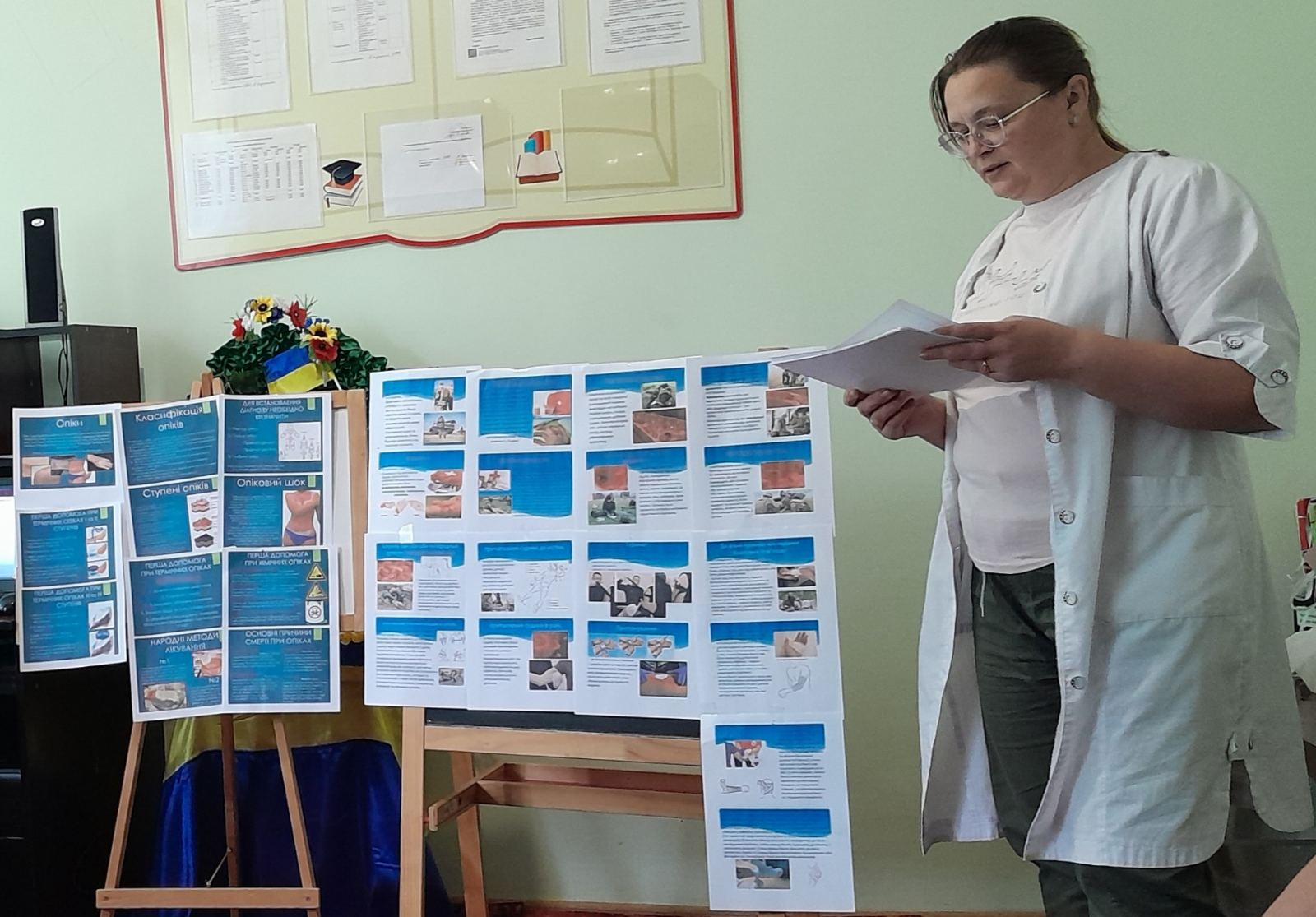 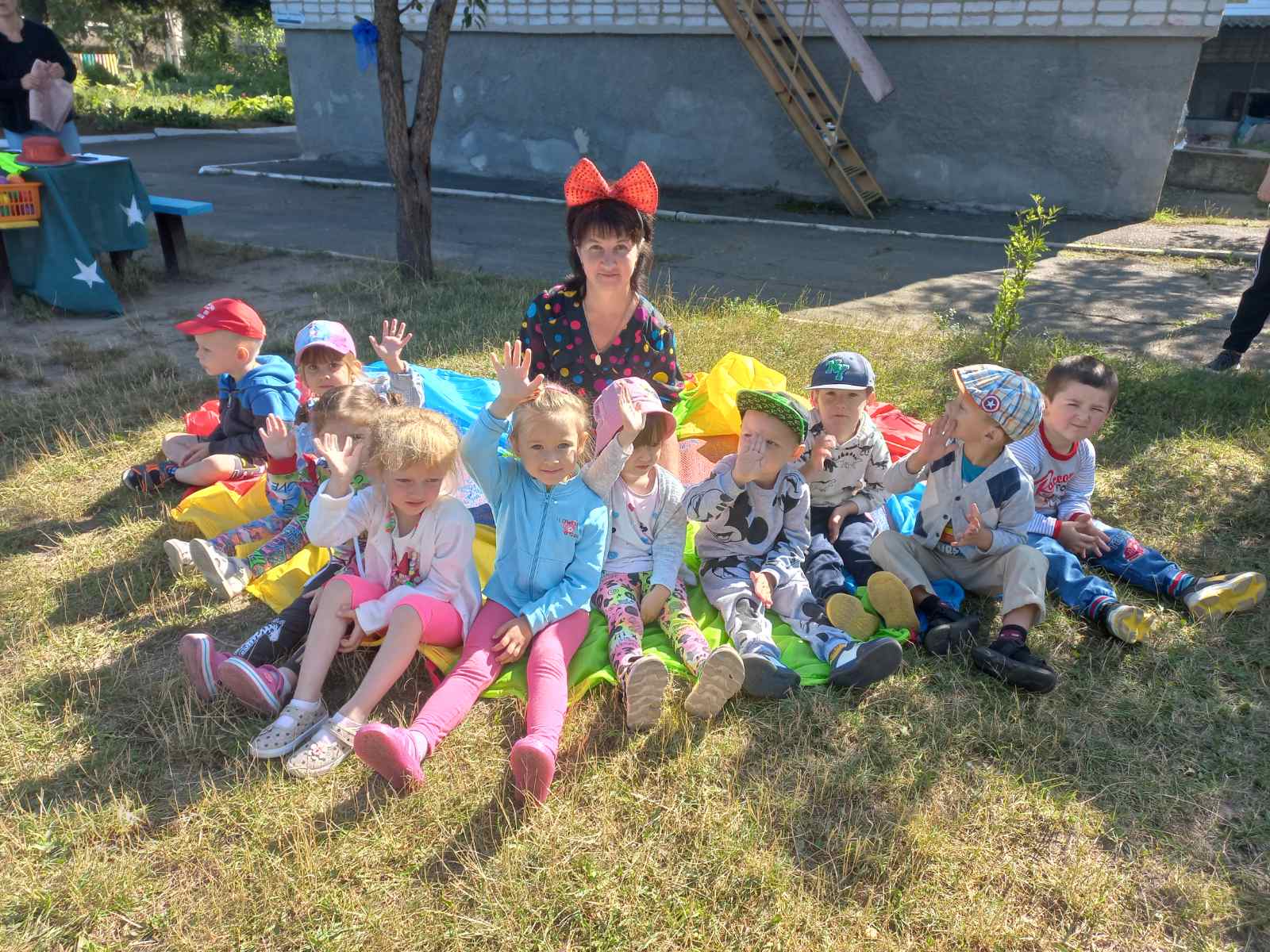 Літні розваги у ДНЗ №8
Майстер-клас із надання домедичної допомоги у ДНЗ №9
Розвага «Чарівна квітка дружби» 
у ДНЗ №6
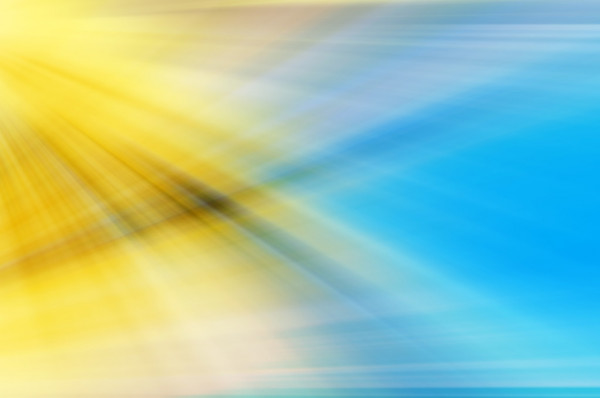 У новому 2023/2024 навчальному році пріоритетними залишаються завдання:
 
створення безпечного освітнього середовища у закладі;
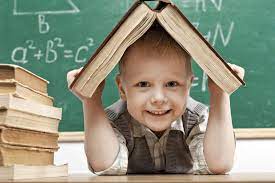 забезпечення комфортних умов для учасників освітнього процесу;

поліпшення якості освітньої діяльності закладів освіти;

психологічні аспекти організації освітнього процесу в умовах воєнного/післявоєнного стану.
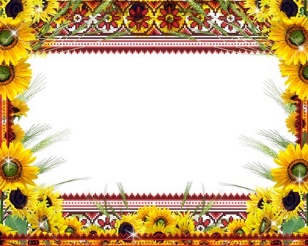 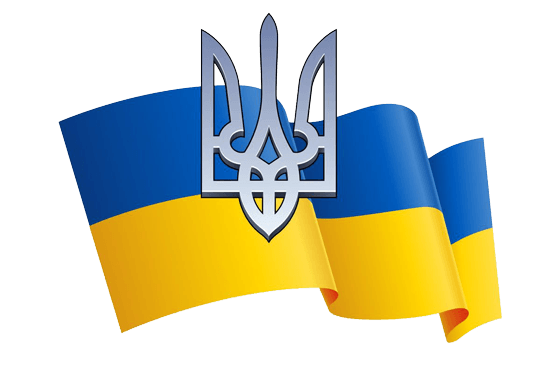 З початком навчального року! 
Мирного сьогодення, міцного здоровʼя і творчих успіхів на освітянській ниві!